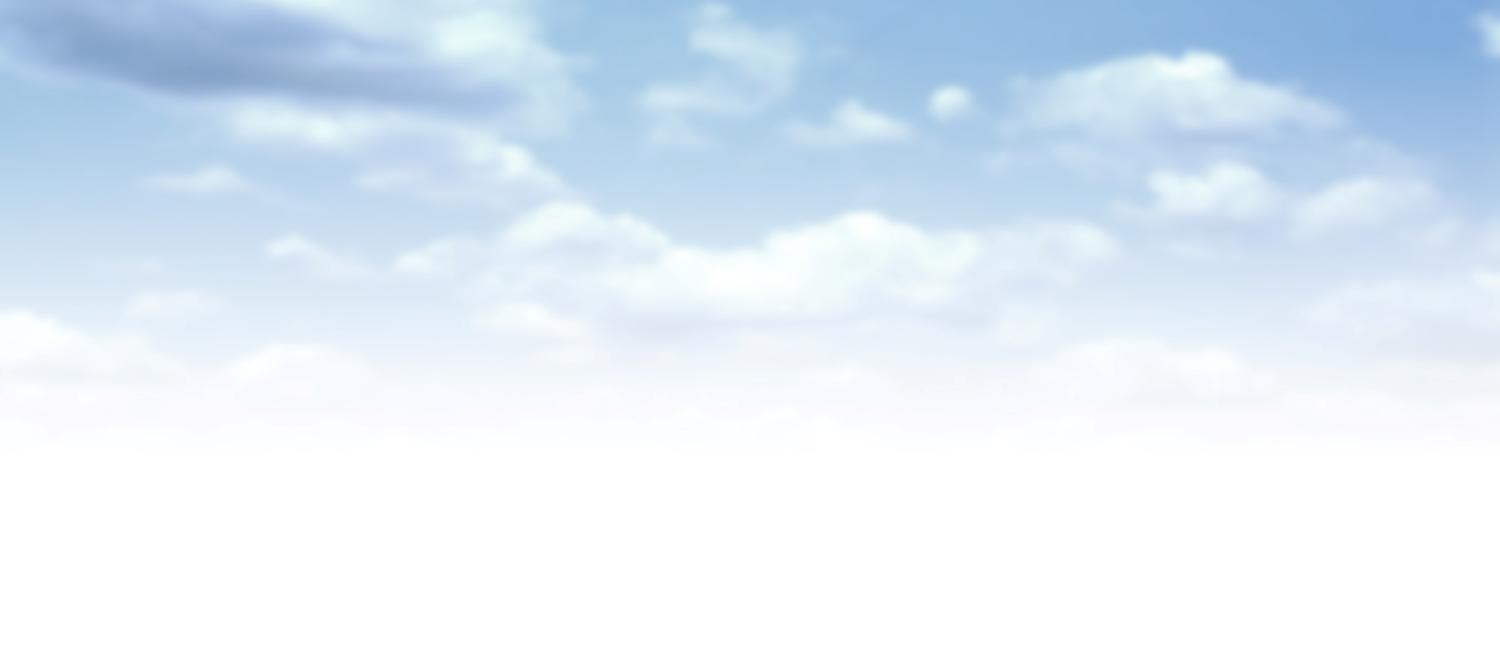 Slide 1
Machine Learning
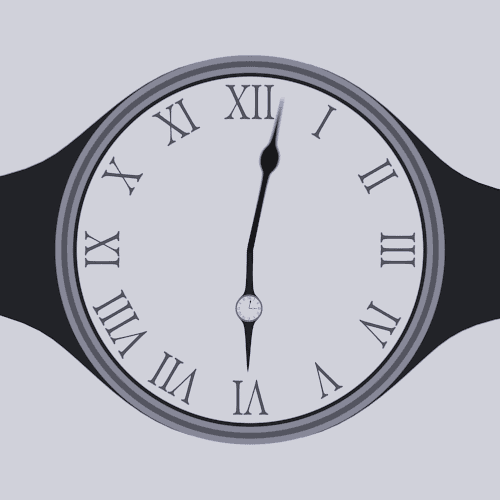 Syllabus Amalgamation
Machine Learning
NLP
2 modules
1 module
Data Science
Time for a short video
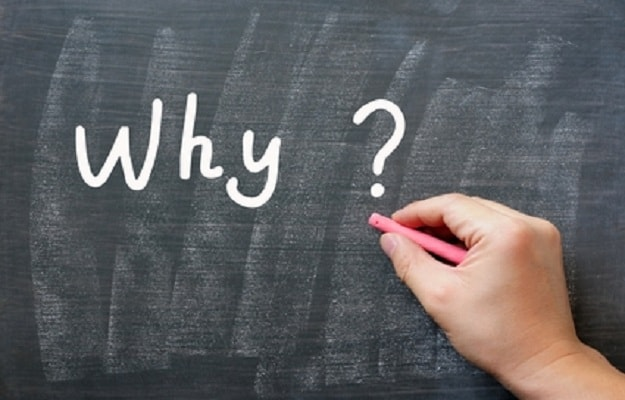 A breakthrough in machine learning would be worth ten Microsoft's” (Bill Gates, Microsoft) 
It is the next Big thing
A large subset of Artificial Intelligence (AI) and AI is everywhere
What is Machine Learning?
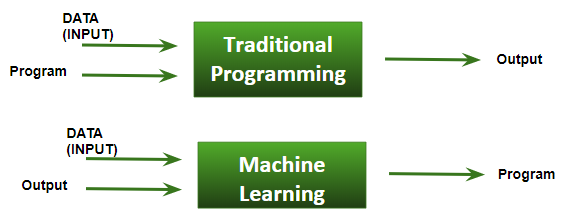 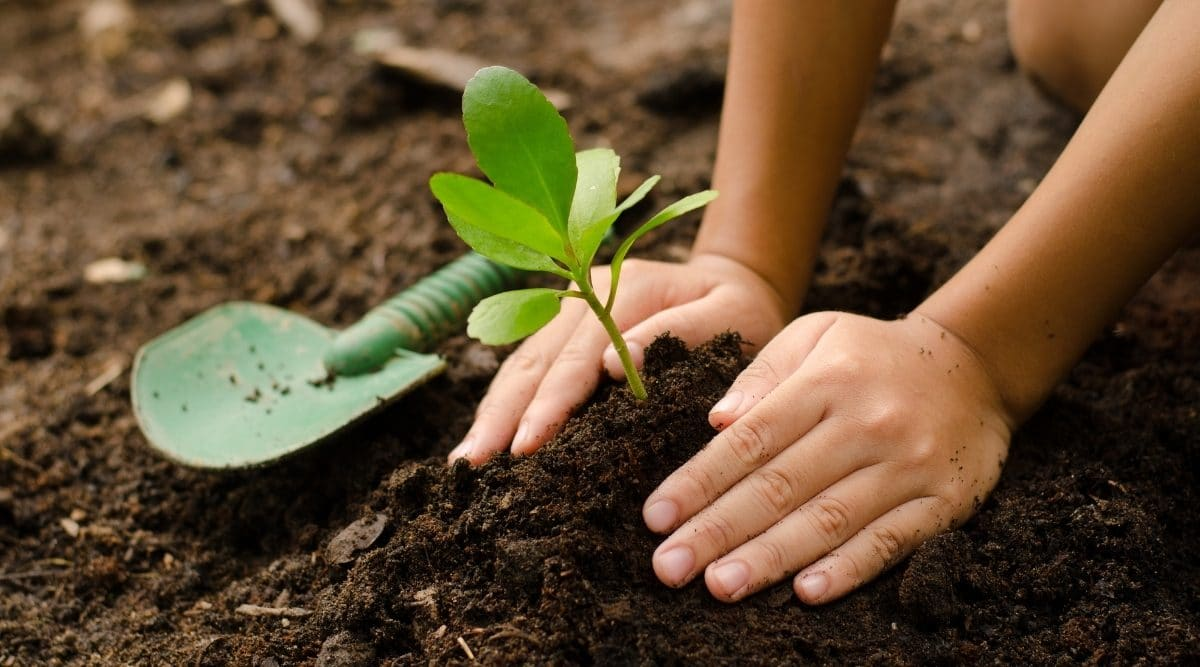 Machine Learning is like gardening with seeds->algorithms, nutrients->data, 
plants->programs
Spam filters with Machine Learning
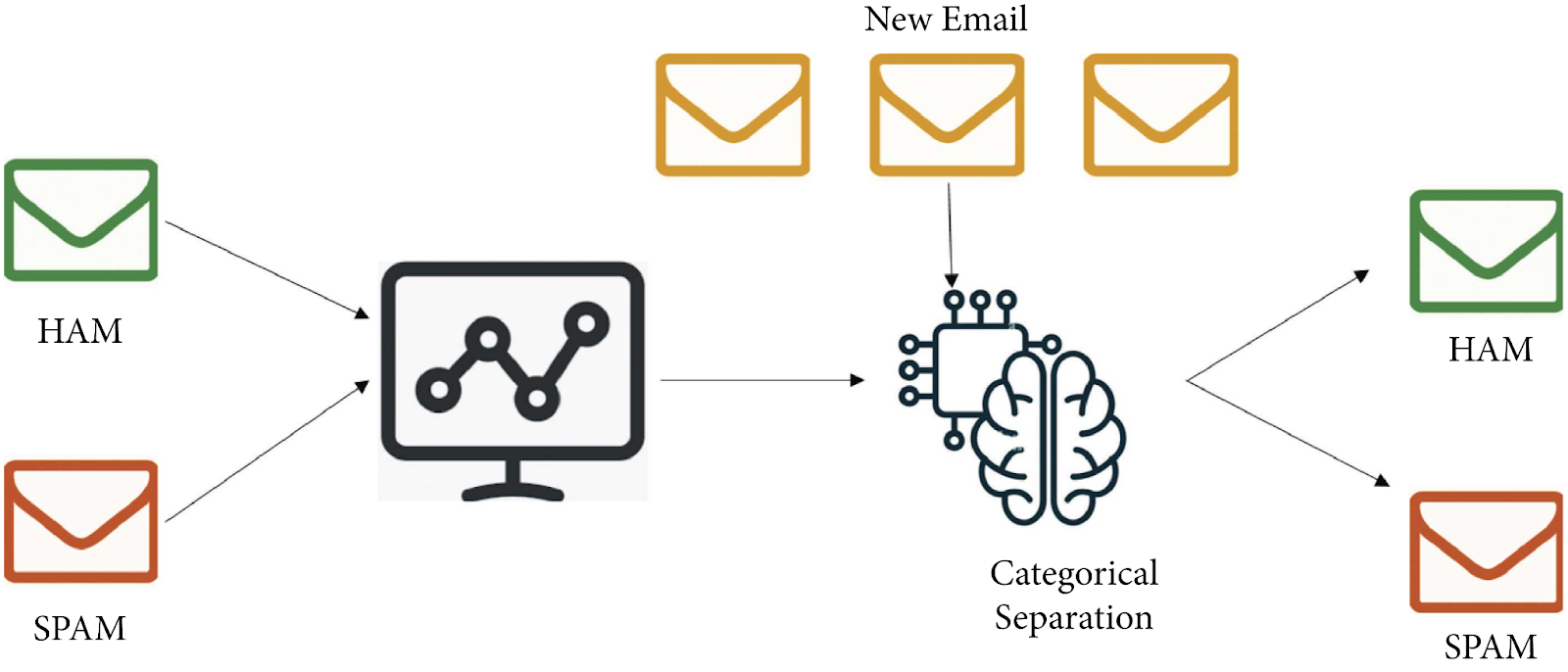 Definitions
Machine Learning is the science (and art) of programming computers so they can learn from data
A computer program is said to learn from experience E with respect to some task T and some performance measure P, if its performance on T, as measured by P, improves with experience E
Traditional programming
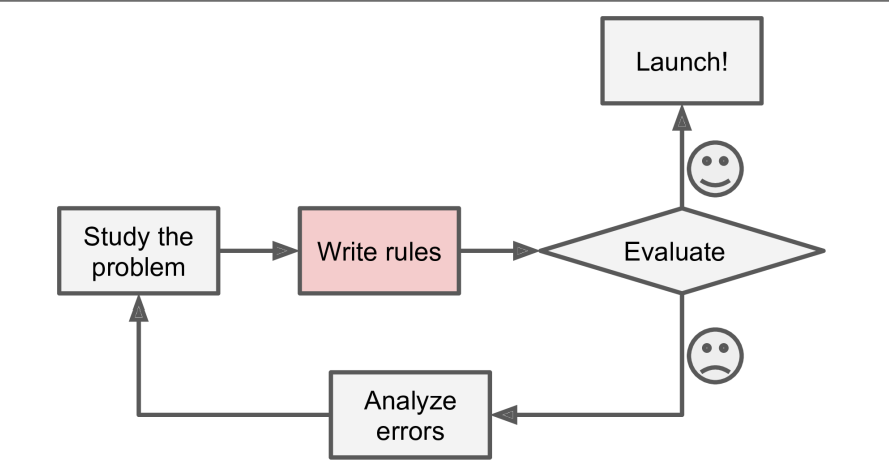 Machine Learning
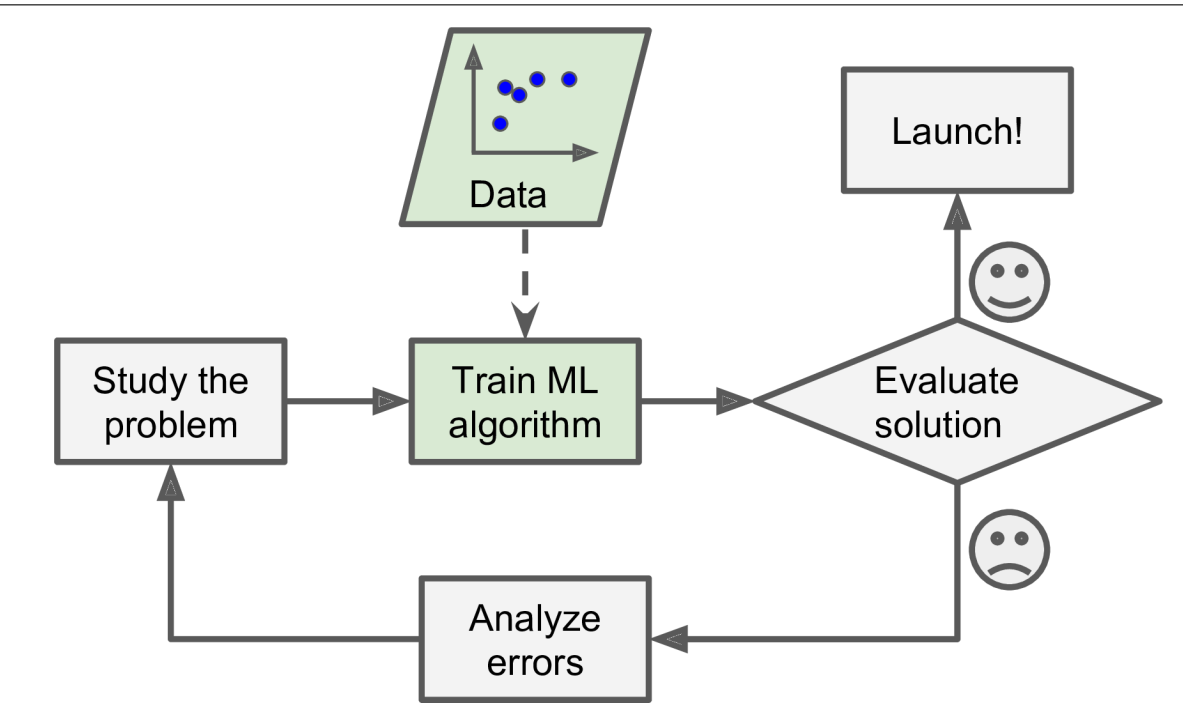 Machine Learning automatically updates for change
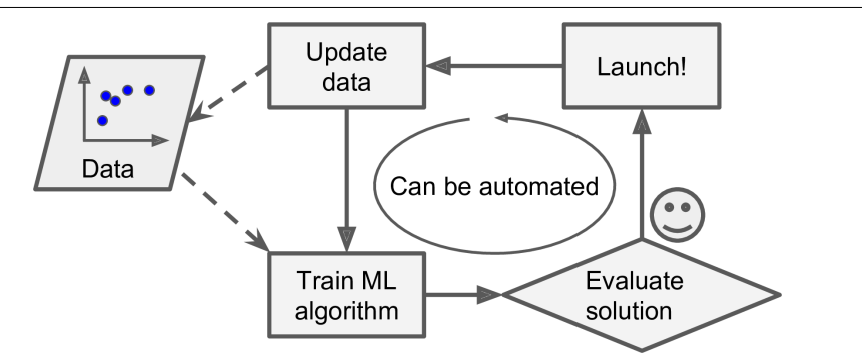 Machine learning works on huge data and different languages and environments
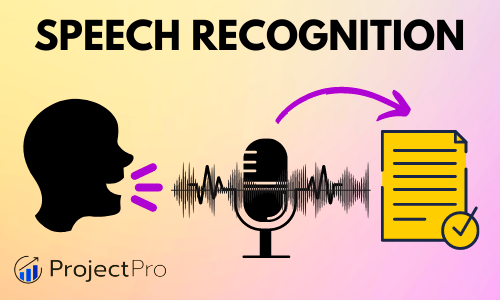 Machine learning can help humans learn
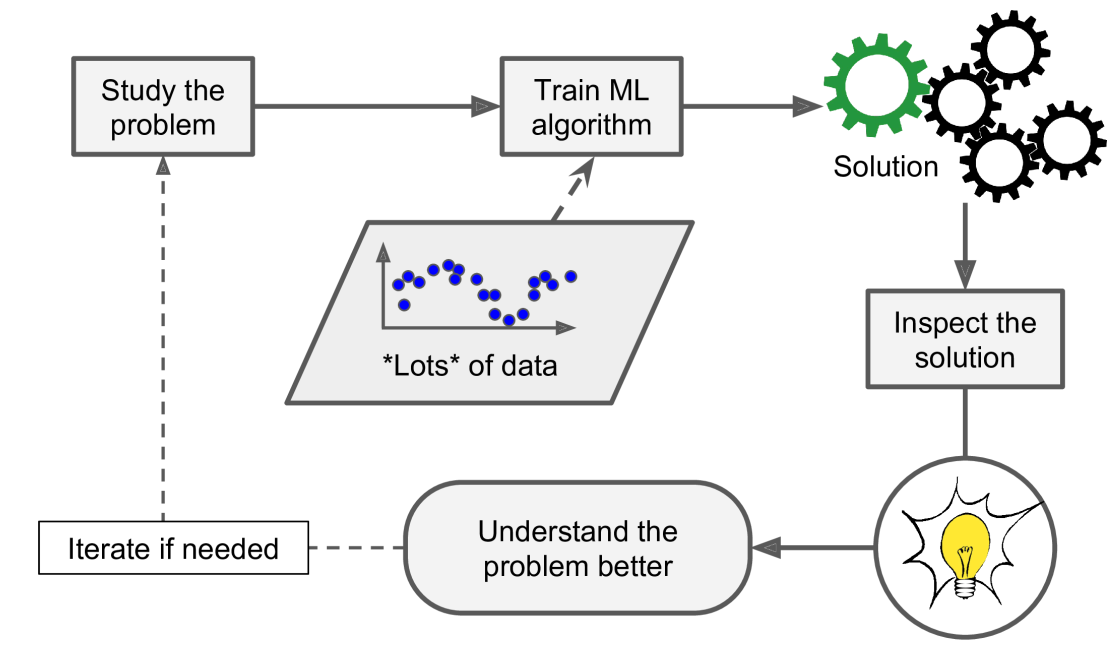 To summarize, Machine Learning is great for:
Problems for which existing solutions require a lot of hand-tuning or long lists of rules. 
Complex problems for which there is no good solution at all 
Fluctuating environments (adapt to new data)
Getting insights about complex problems and large amounts of data.
Types of Machine Learning
Based on how they are supervised during training
Ability to learn incrementally on the fly 
Matching new data with old one or find patterns/trends/abnormalities
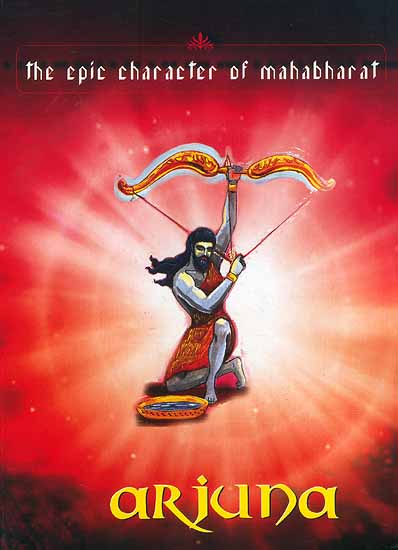 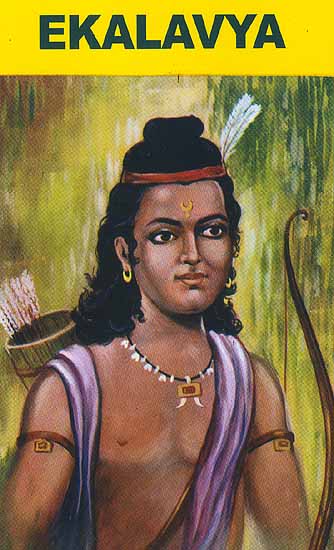 Supervised and Unsupervised Learning
Training Supervision
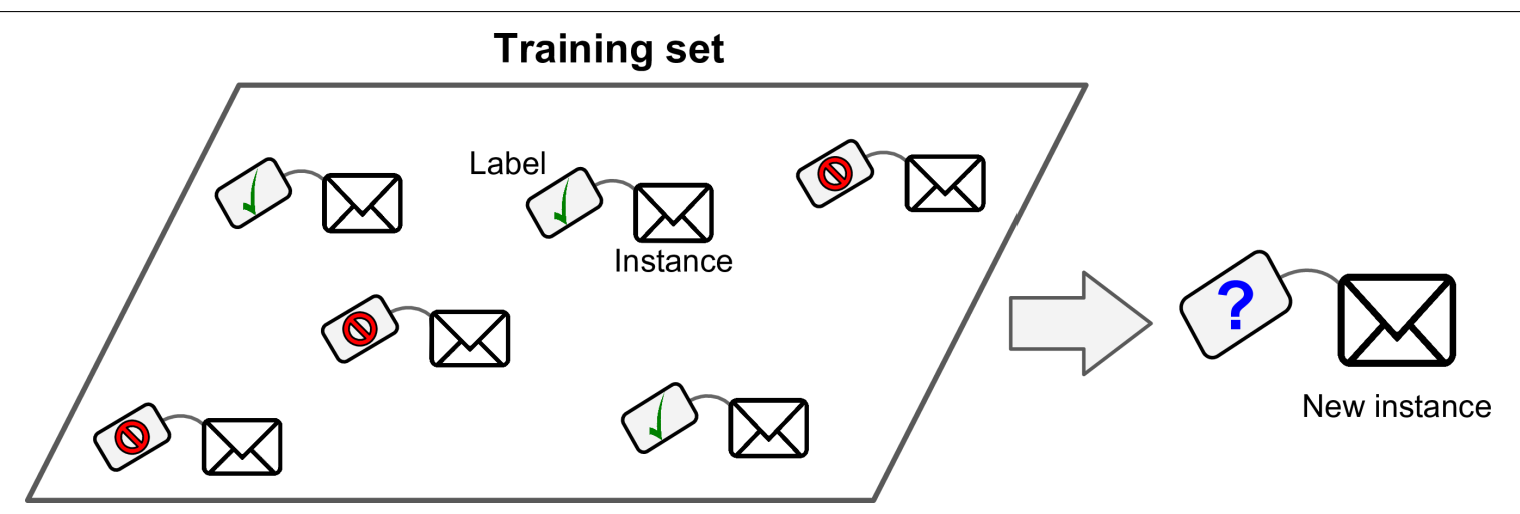 Supervised learning - Classification
Training Supervision
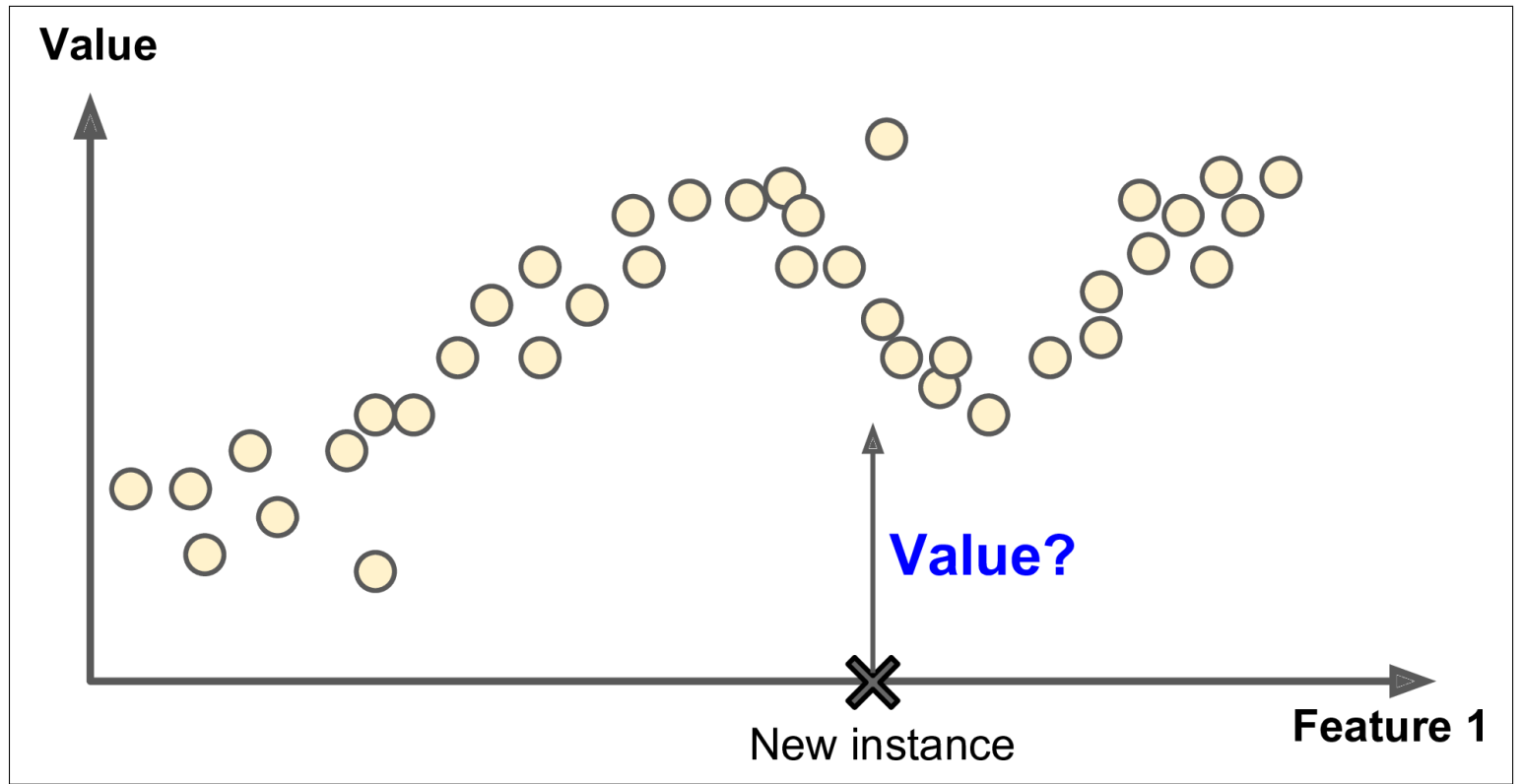 Supervised learning - Regression
Training Supervision
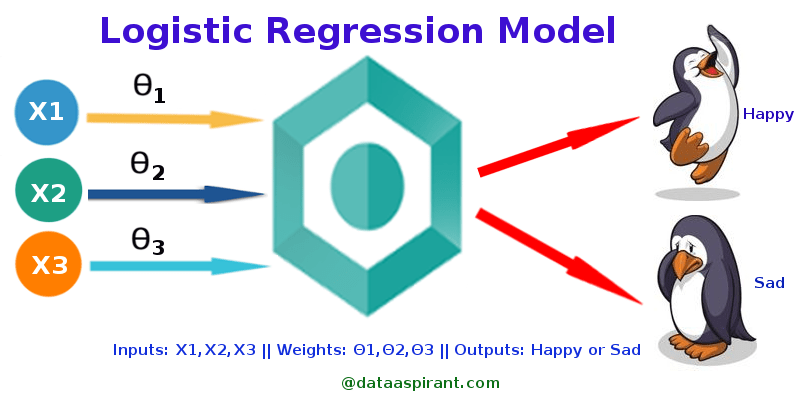 Training Supervision
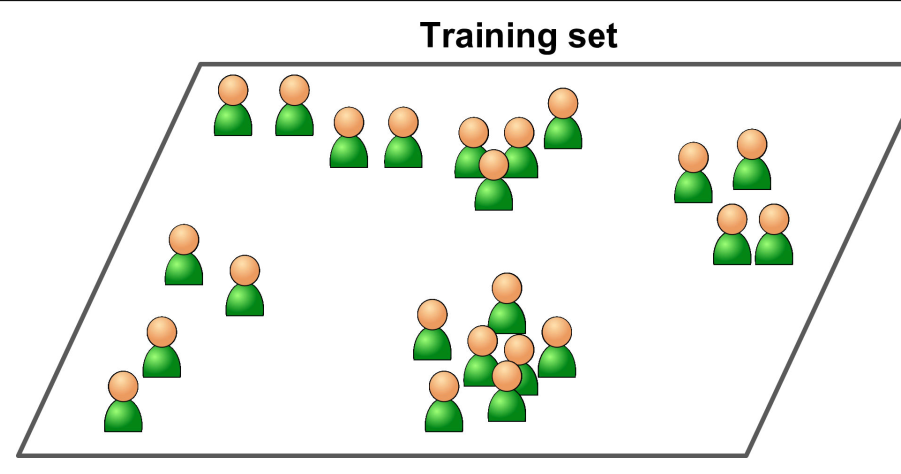 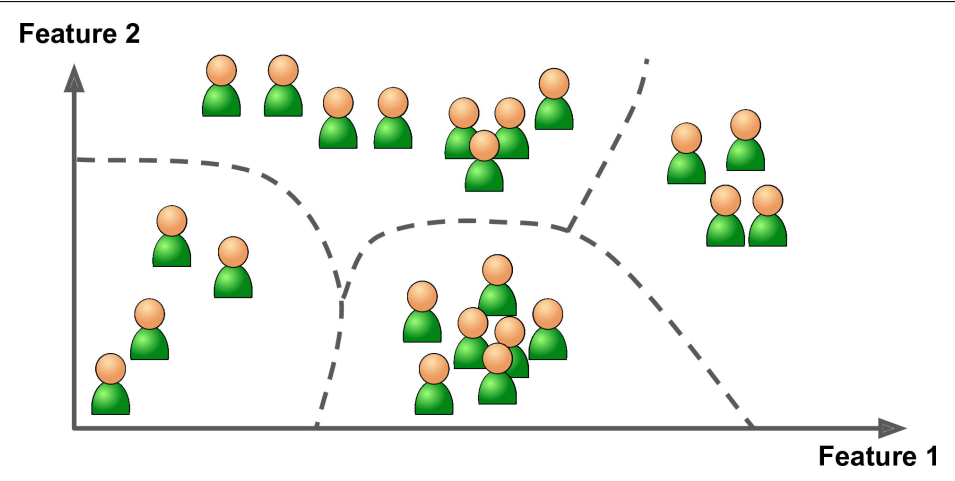 Unsupervised learning - clustering
Training Supervision
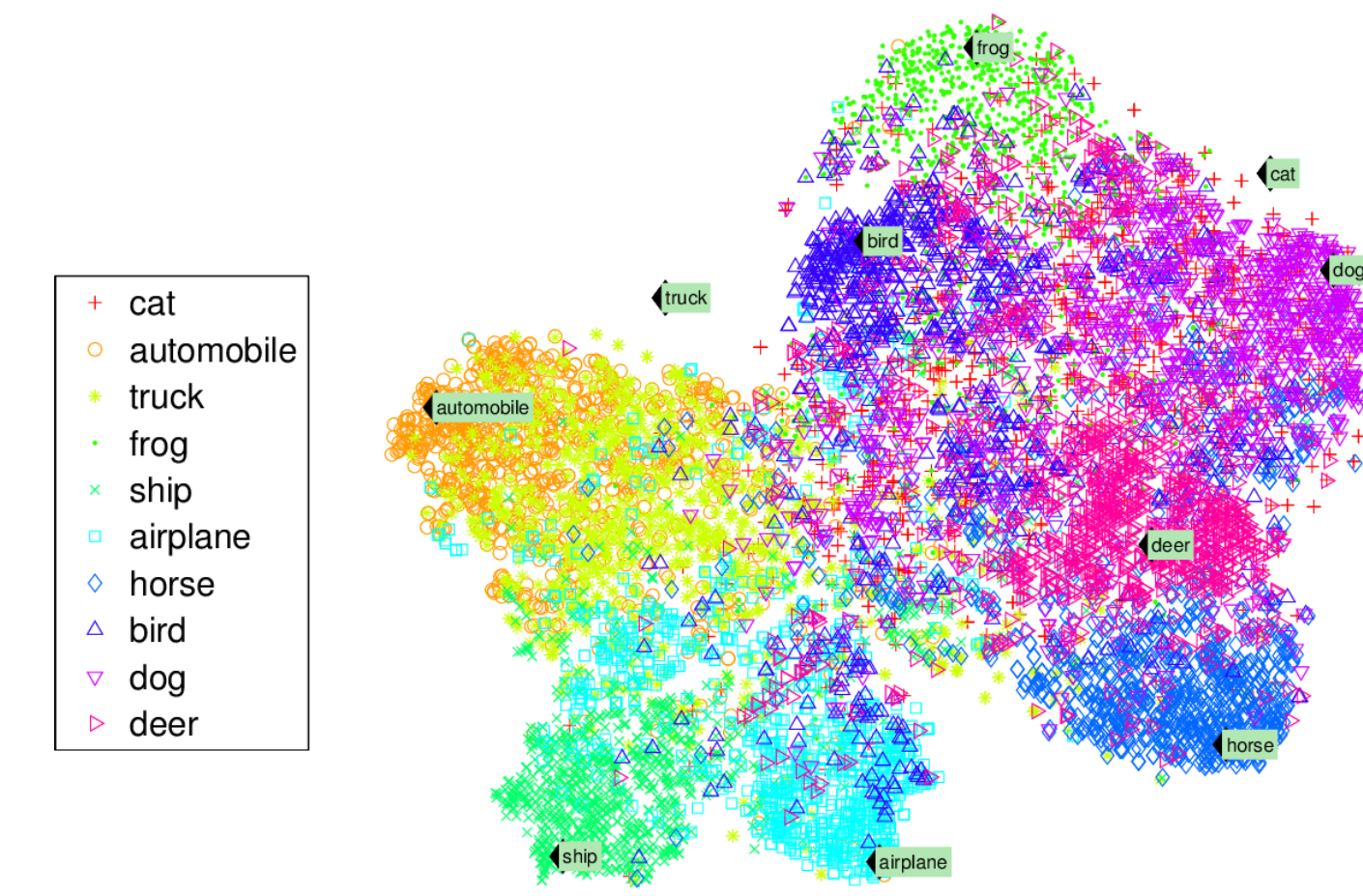 Visualization algorithms
Training Supervision
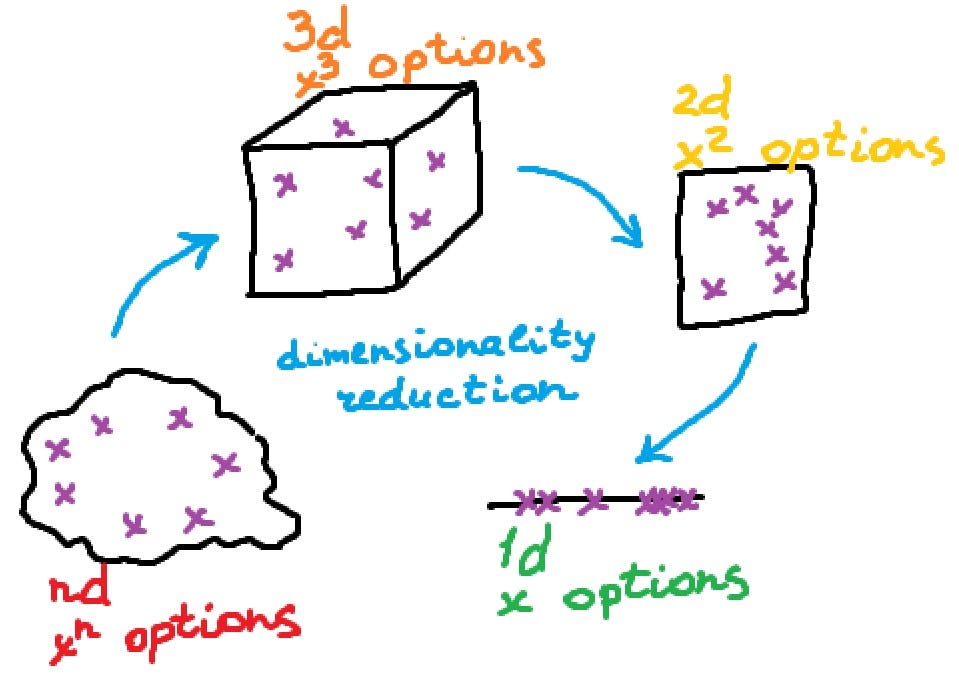 Dimensionality Reduction
The number of input features, variables, or columns present in a given dataset is known as dimensionality, 
and the process to reduce these features is called dimensionality reduction (Feature extraction).
A dataset contains a huge number of input features in various cases, which makes the predictive modeling task more complicated. 
Because it is very difficult to visualize or make predictions for the training dataset with a high number of features, for such cases, dimensionality reduction techniques are required to use.
Training Supervision
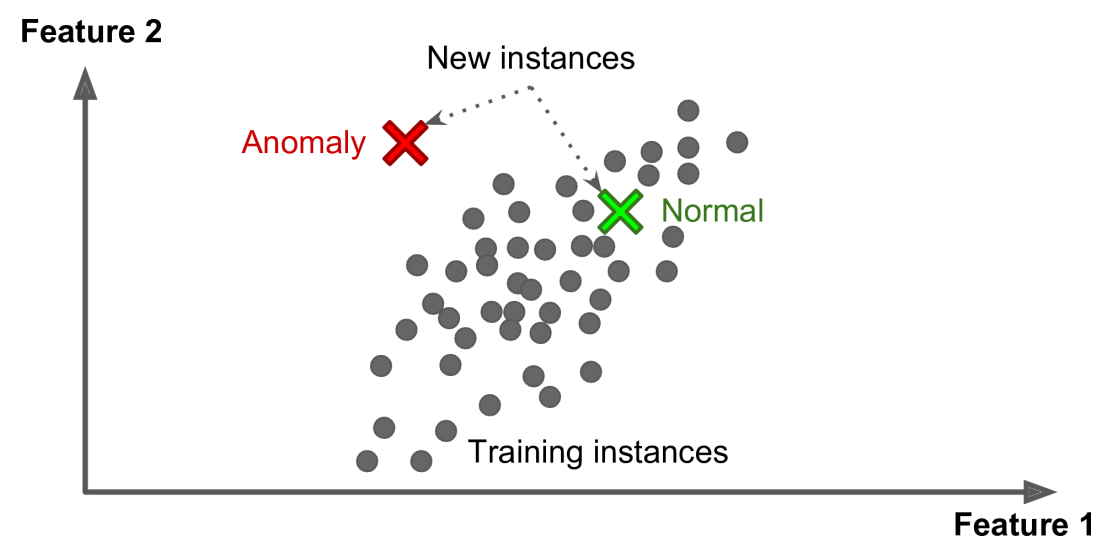 Anamoly detection
Training Supervision
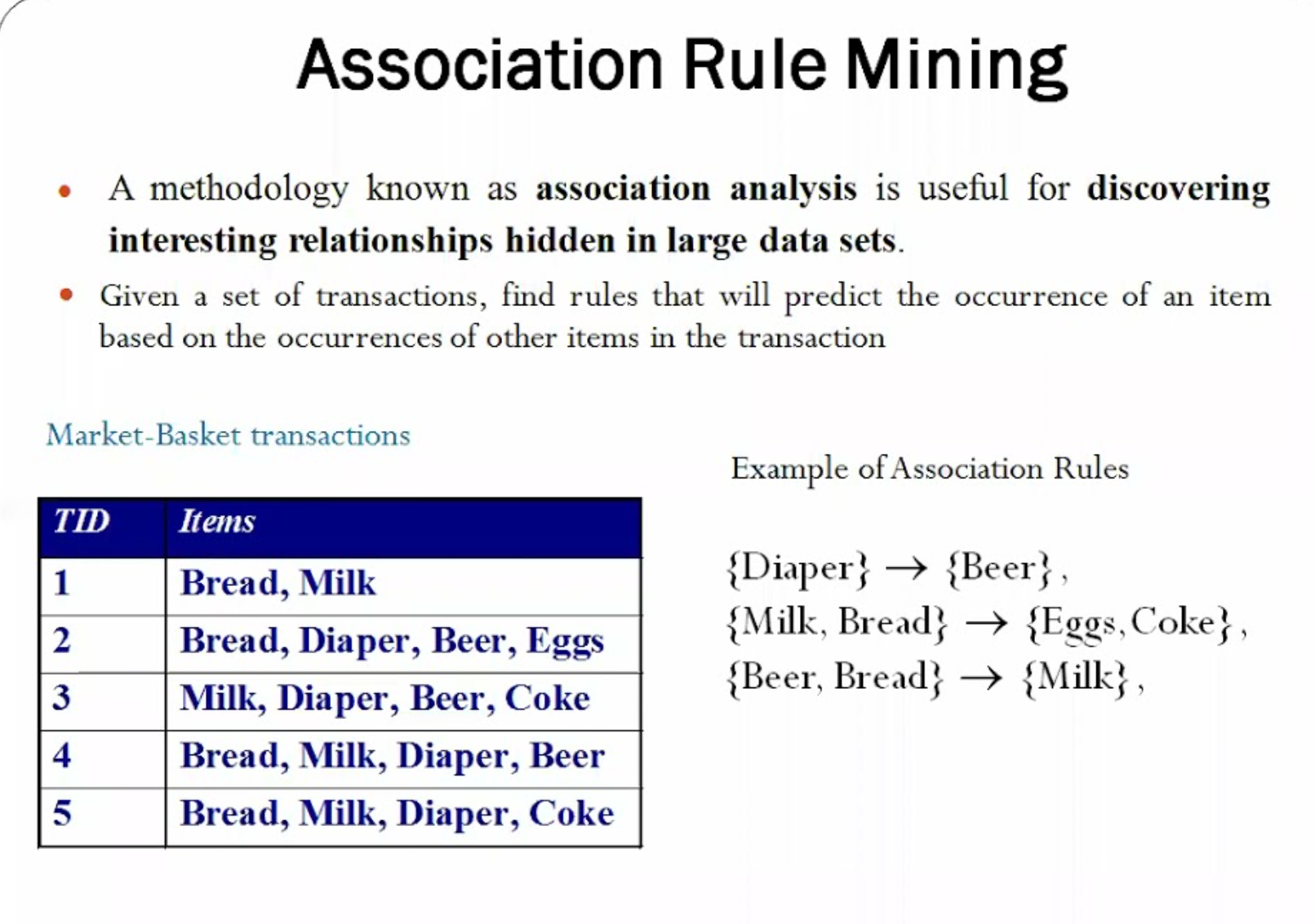 Semi-supervised Learning
Semi-supervised learning is a type of machine learning that falls in between supervised and unsupervised learning. 
It is a method that uses a small amount of labeled data and a large amount of unlabeled data to train a model.
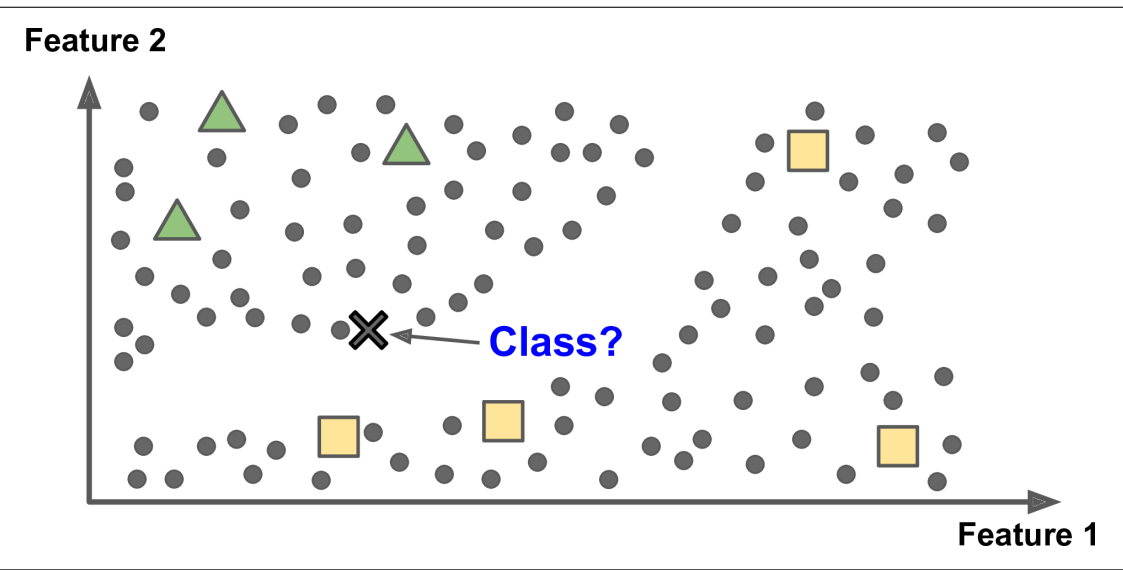 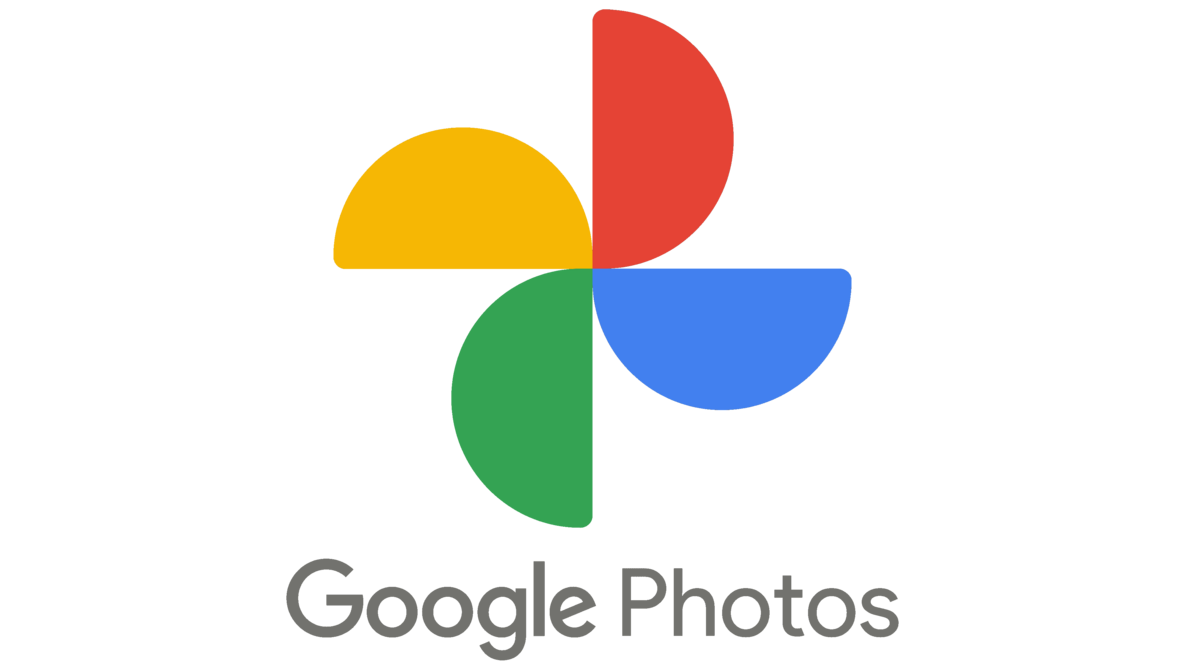 Semi-supervised learning is used in Google Photos service
Unsupervised learning is used for identification of clusters of photos
Labelling used for a cluster- Supervised learning
Self-supervised Learning
Self-supervised learning is a machine learning process where the model trains itself to learn one part of the input from another part of the input.
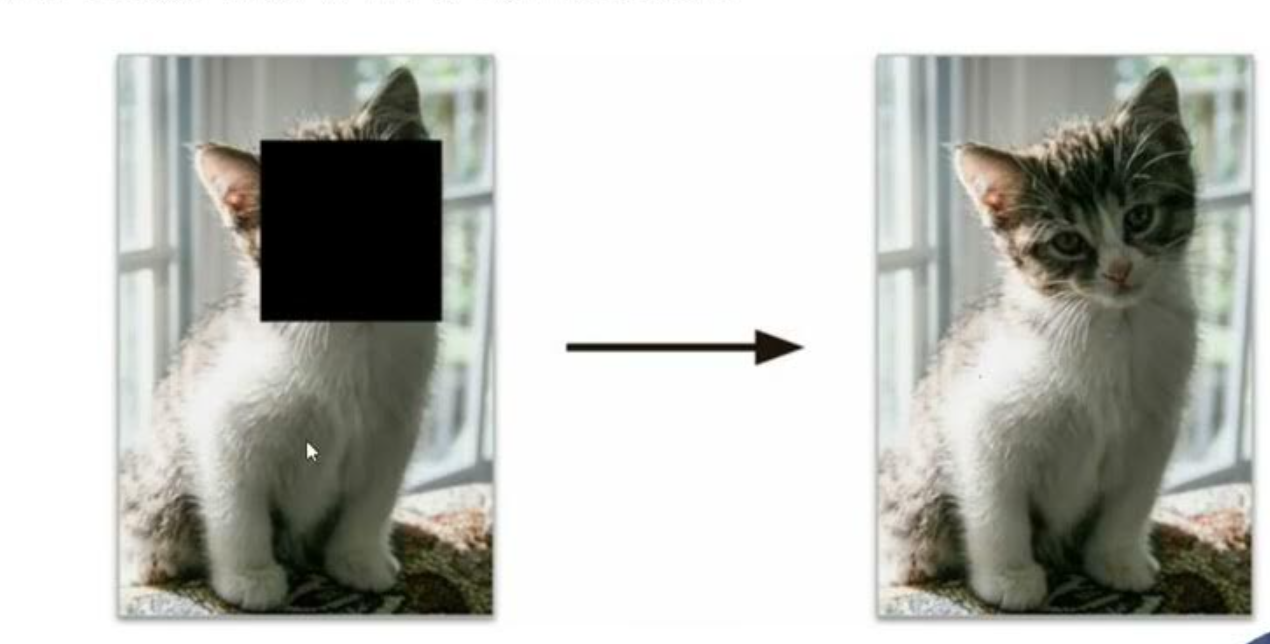 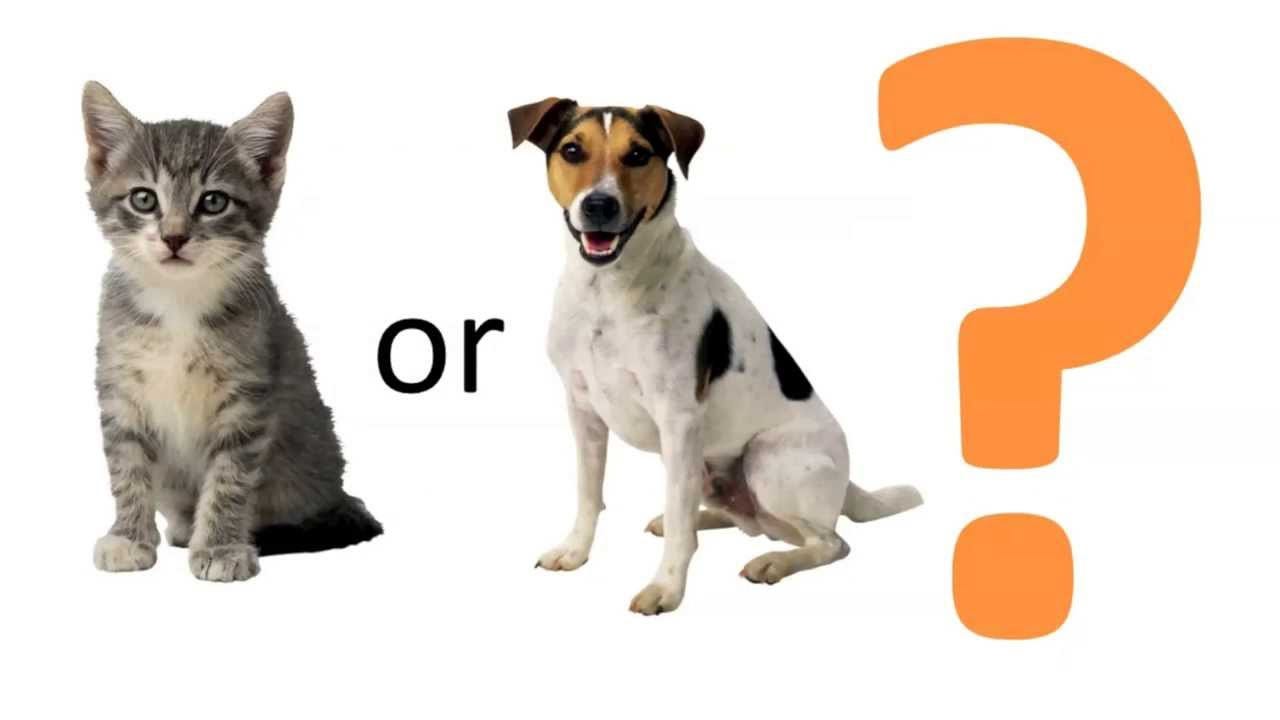 Pet classification Model
Reinforcement Learning
Reinforcement learning is an area of Machine Learning. 
It is about taking suitable action to maximize reward in a particular situation.
It is employed by various software and machines to find the best possible behavior or path it should take in a specific situation.
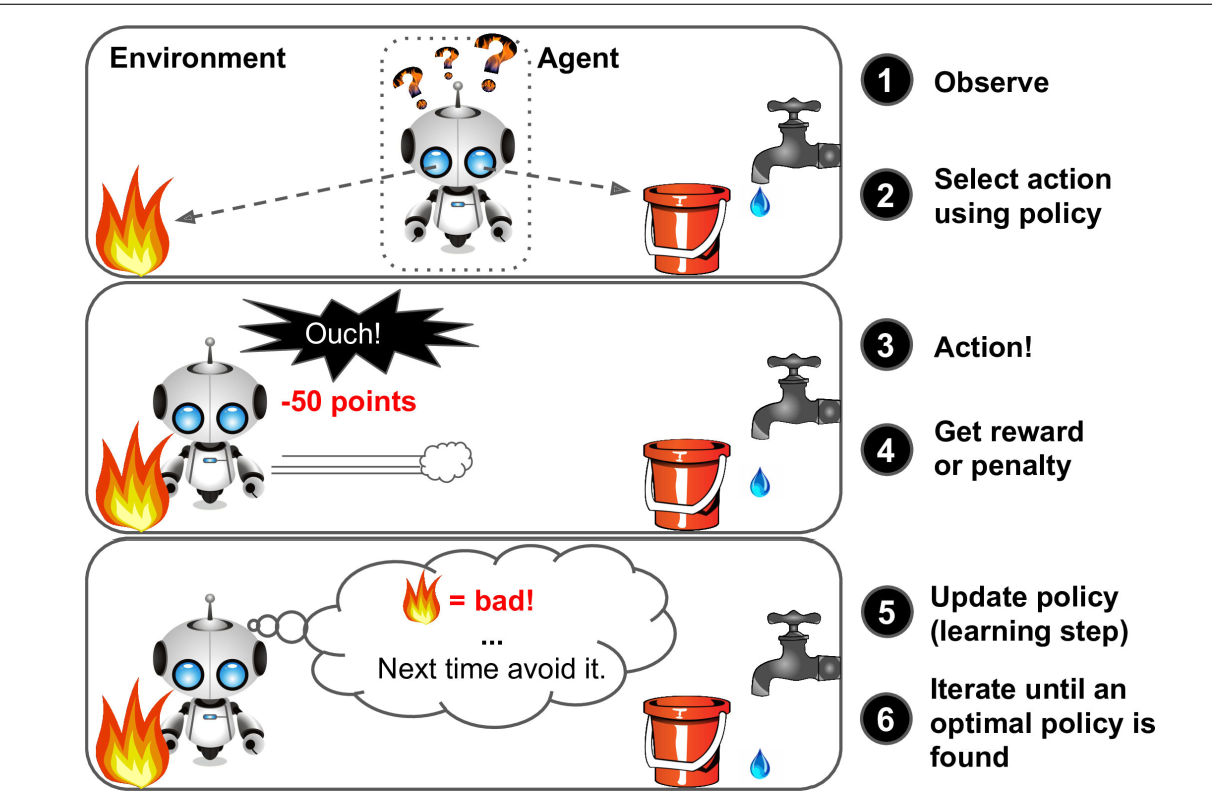 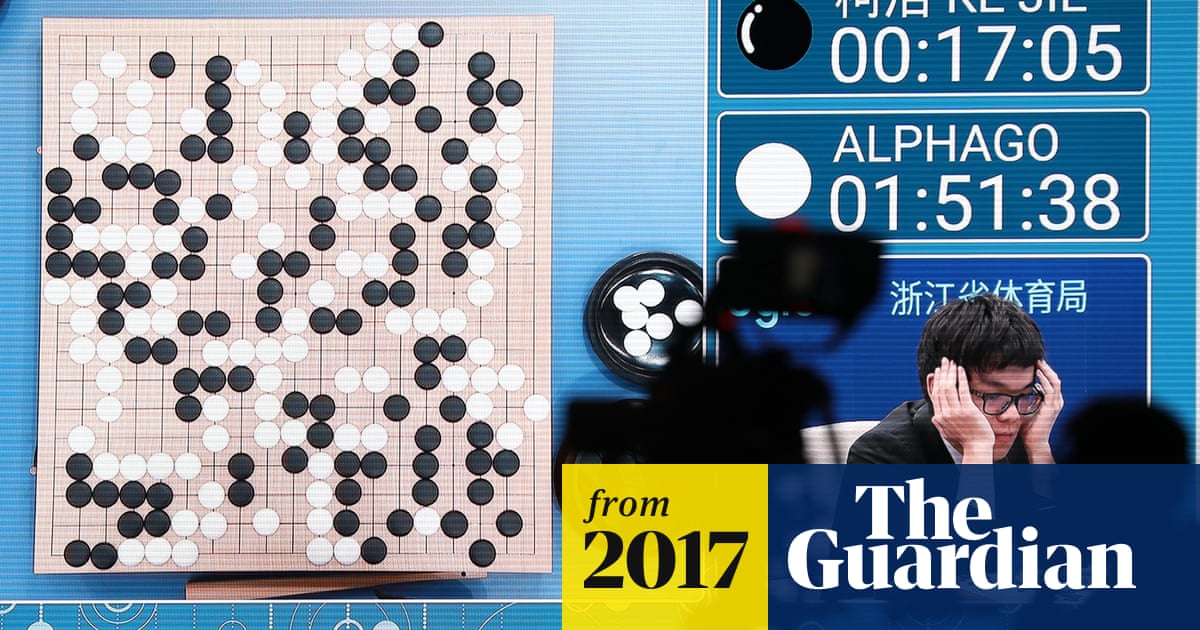 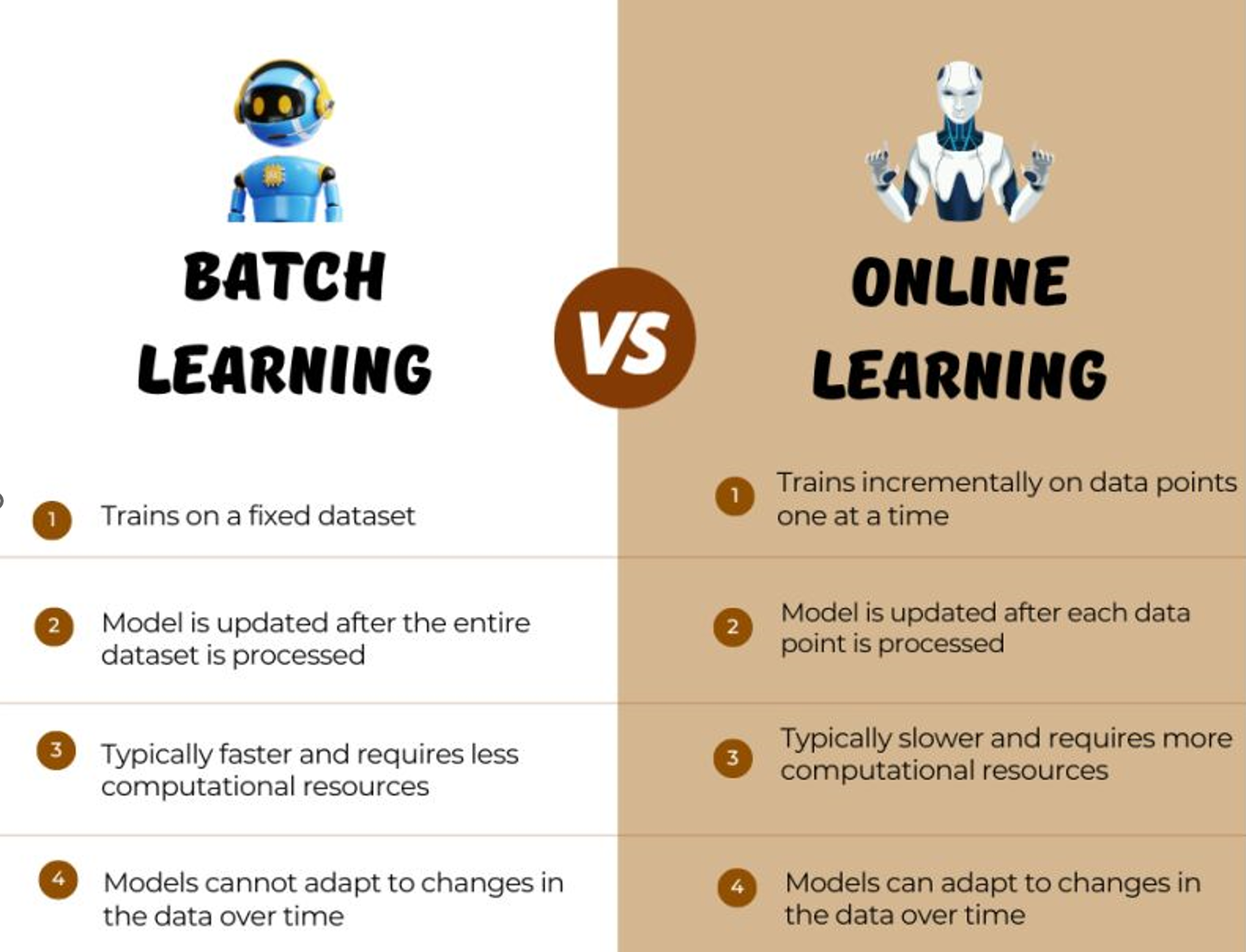 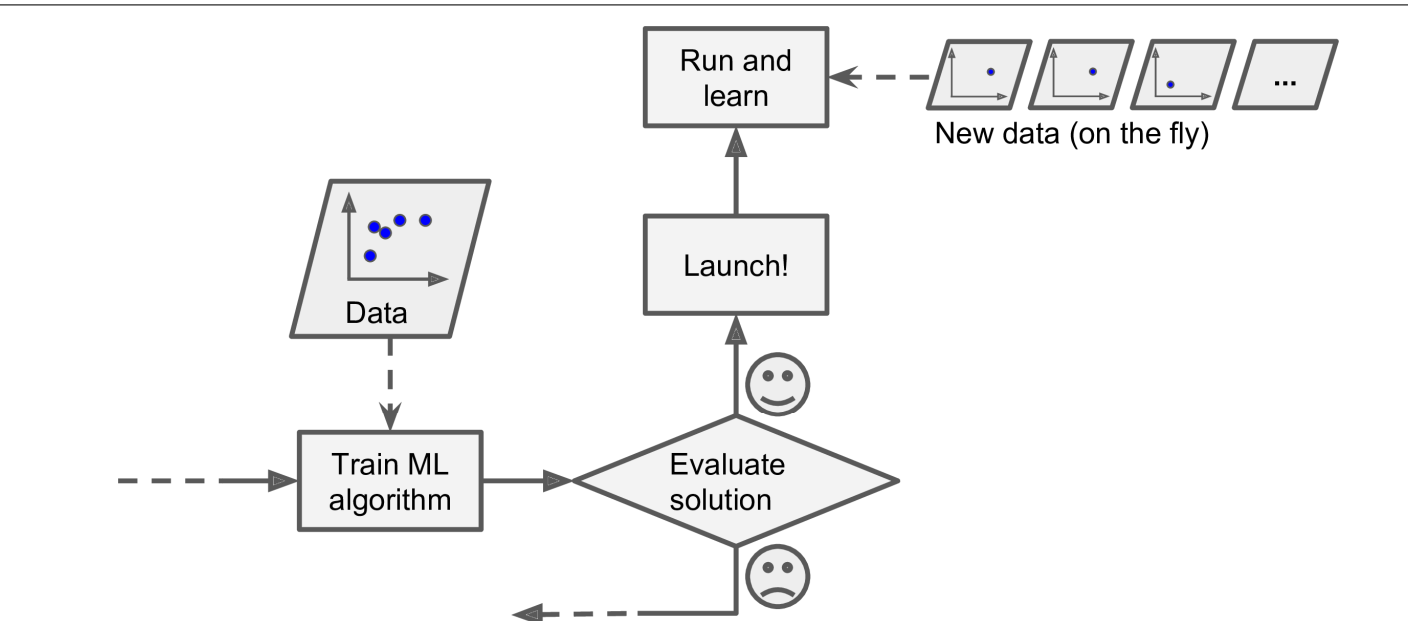 Online Learning
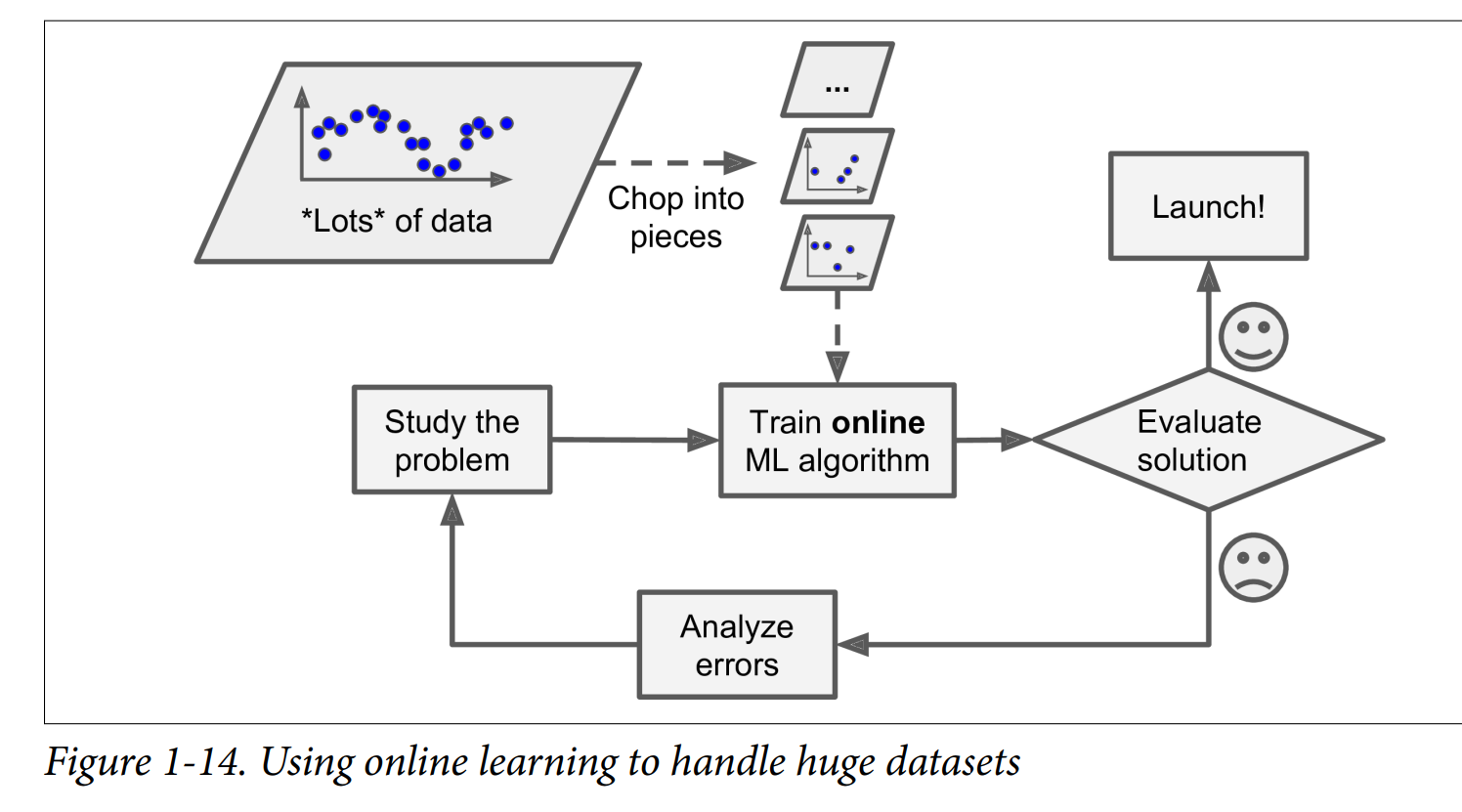 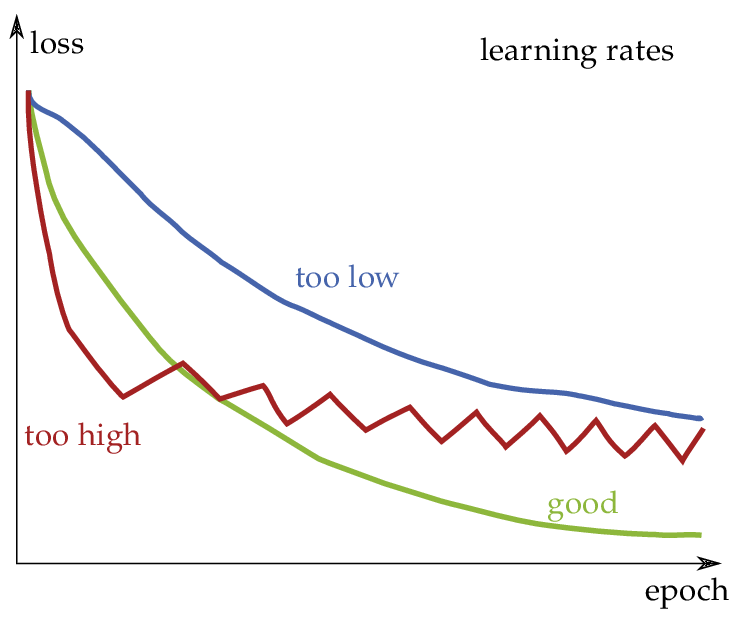 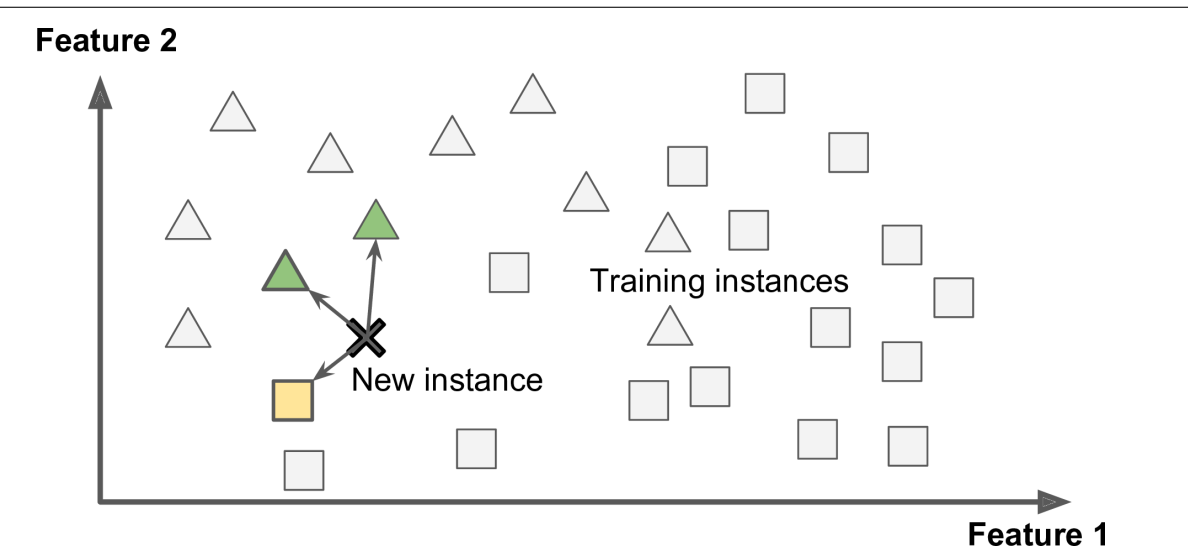 Instance  based Learning
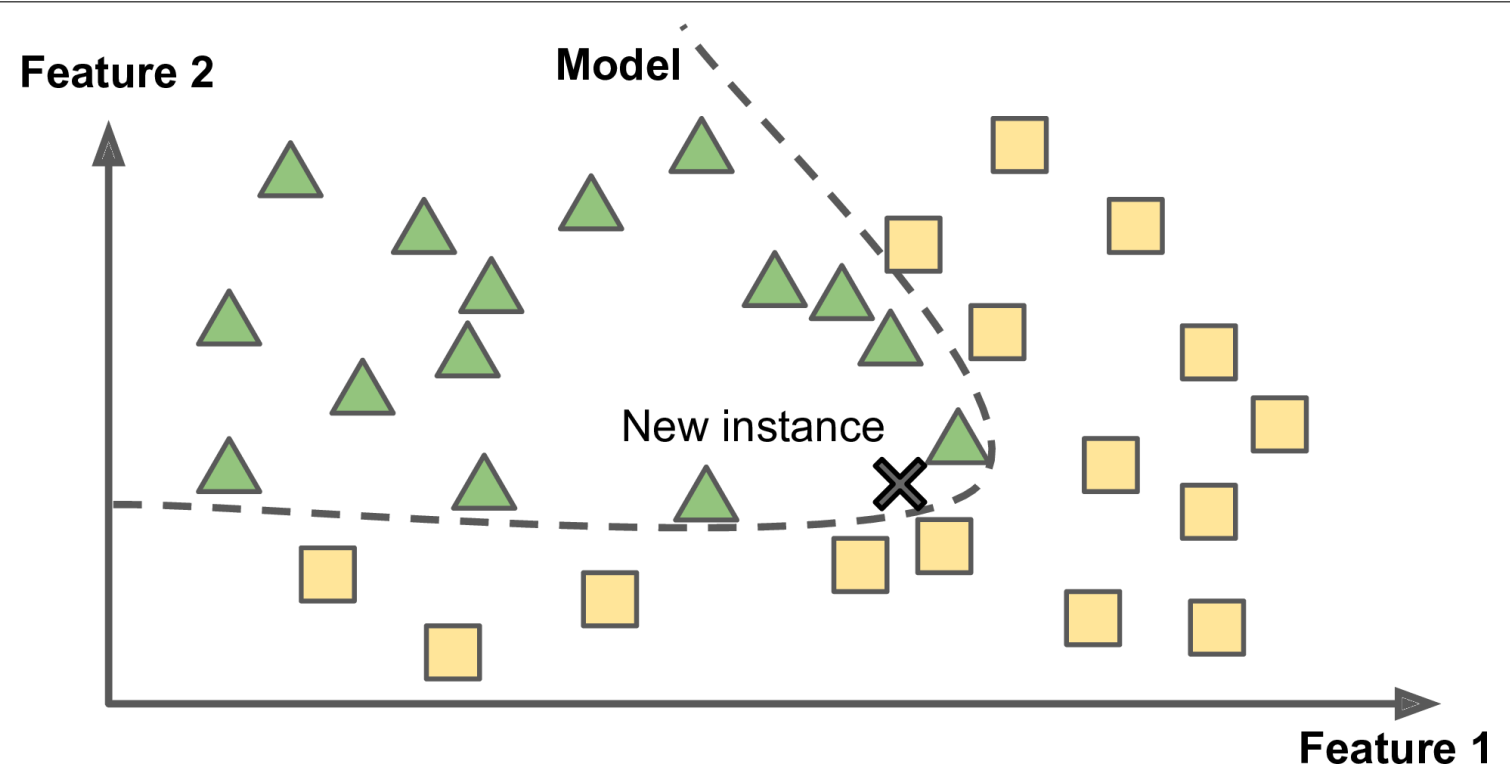 Model  based Learning
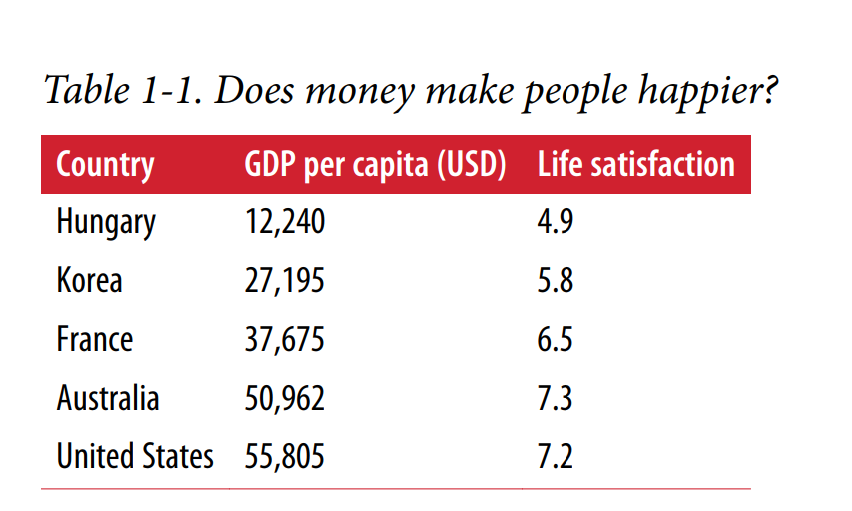 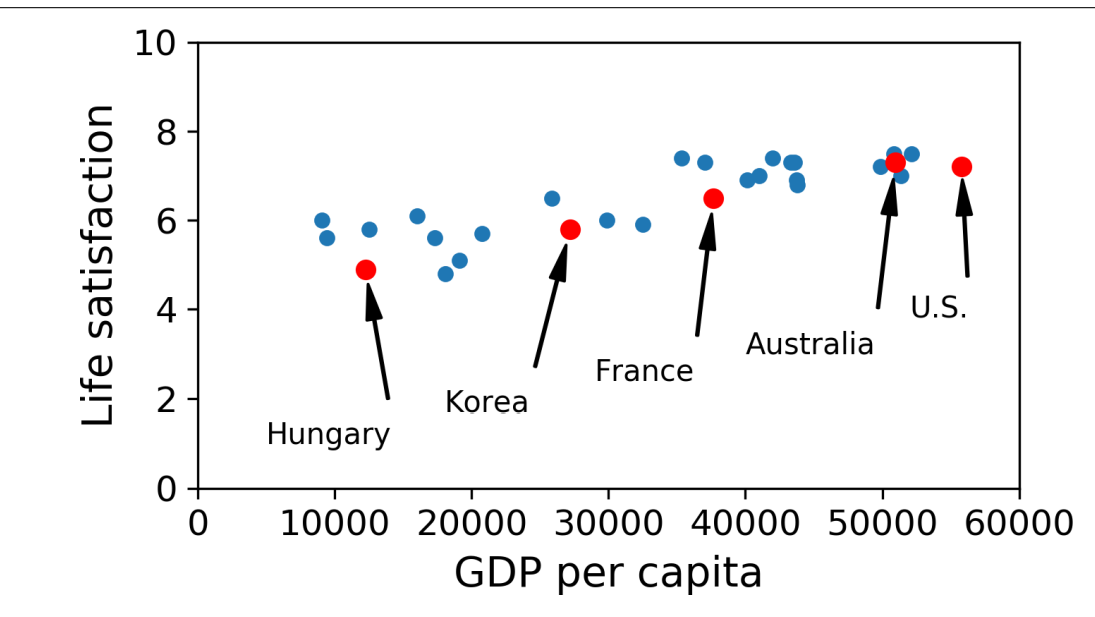 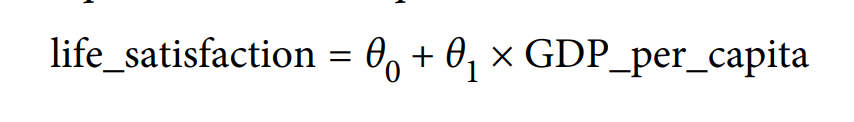 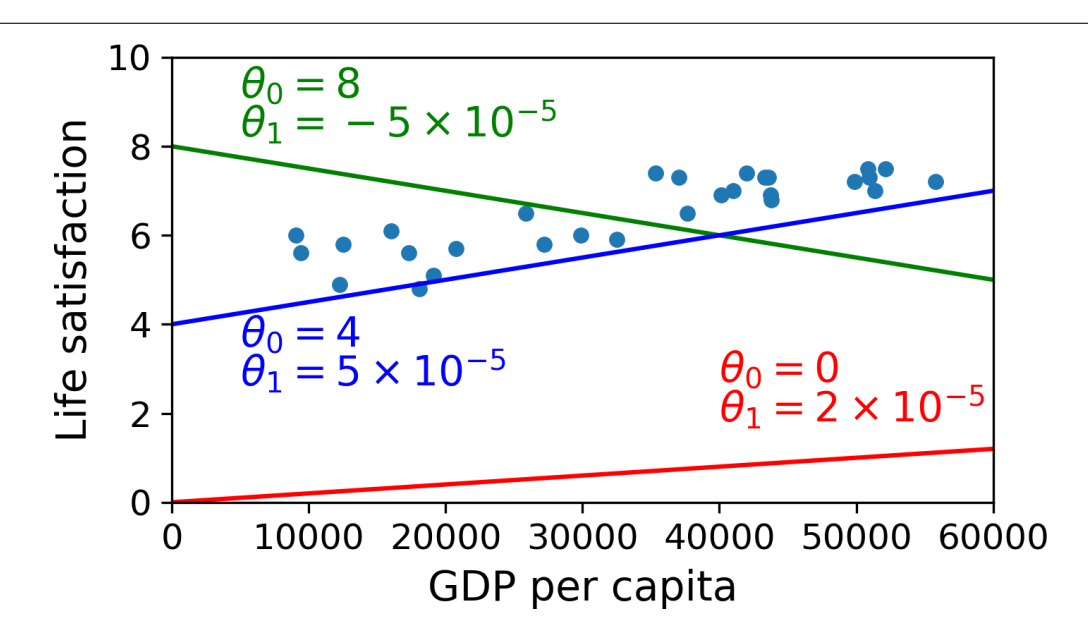 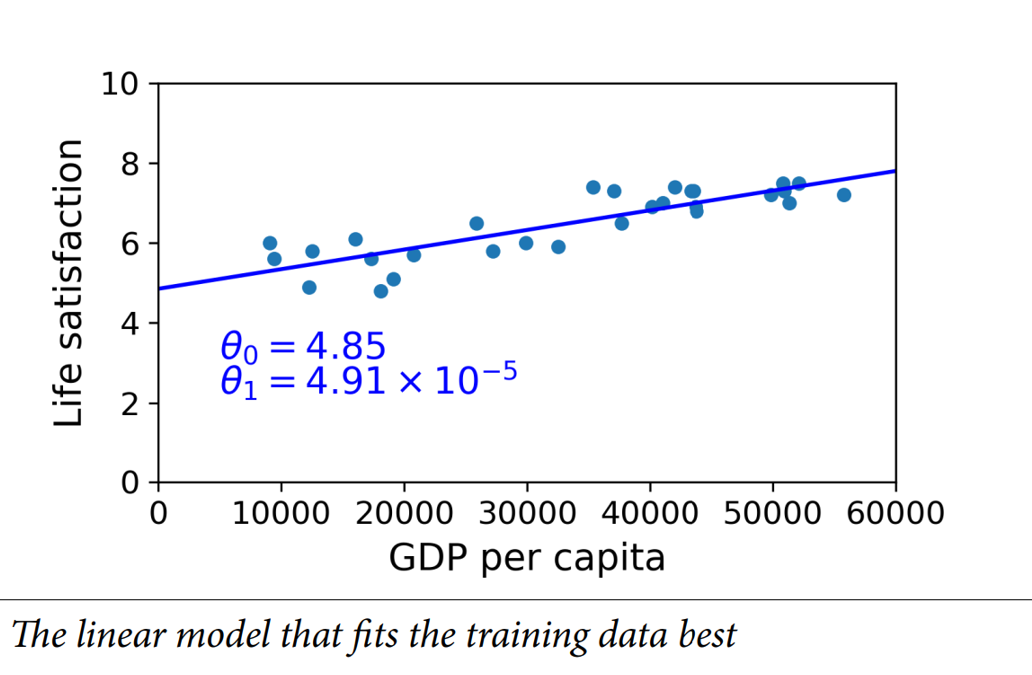 Challenges in Machine Learning
Insufficient quantity of Training data
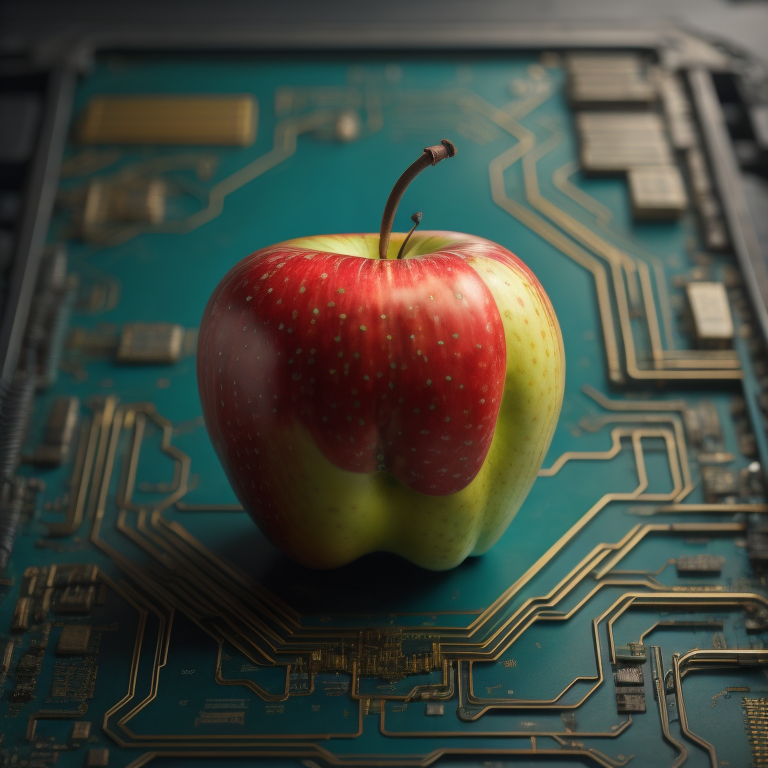 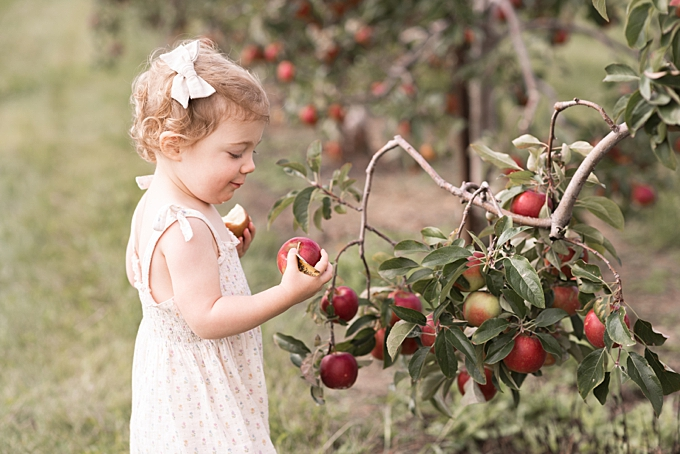 Machine recognizing apple
Toddler recognizing apple
Challenges in Machine Learning
Non-representative Training data
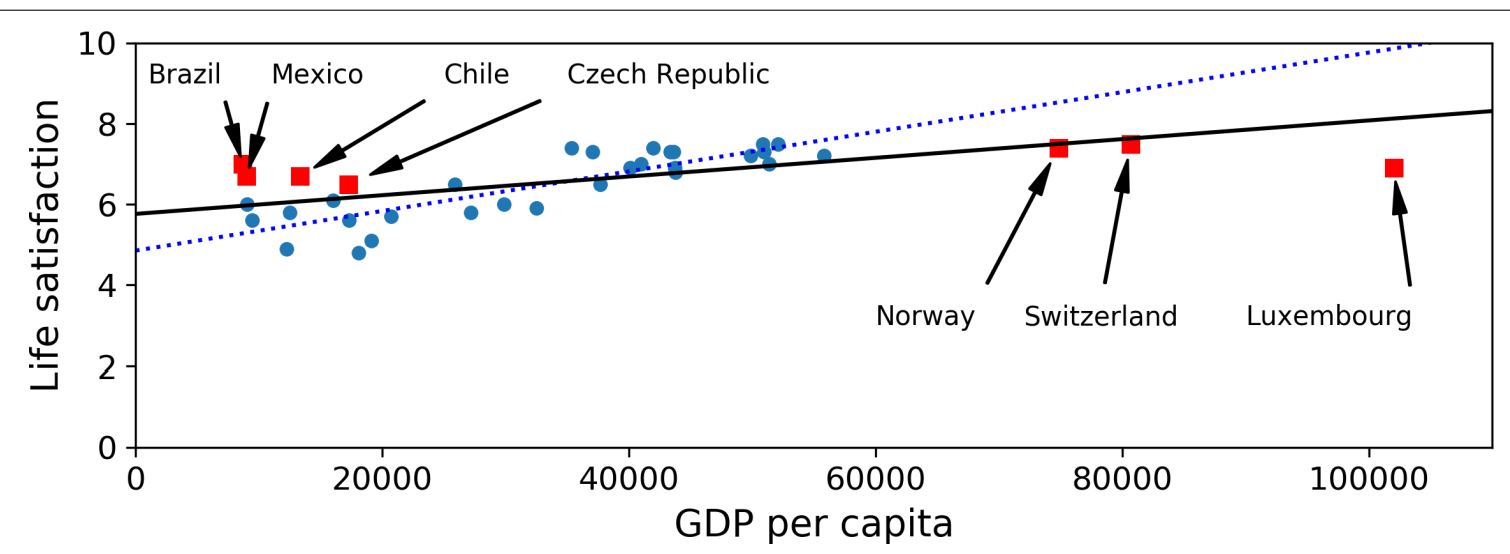 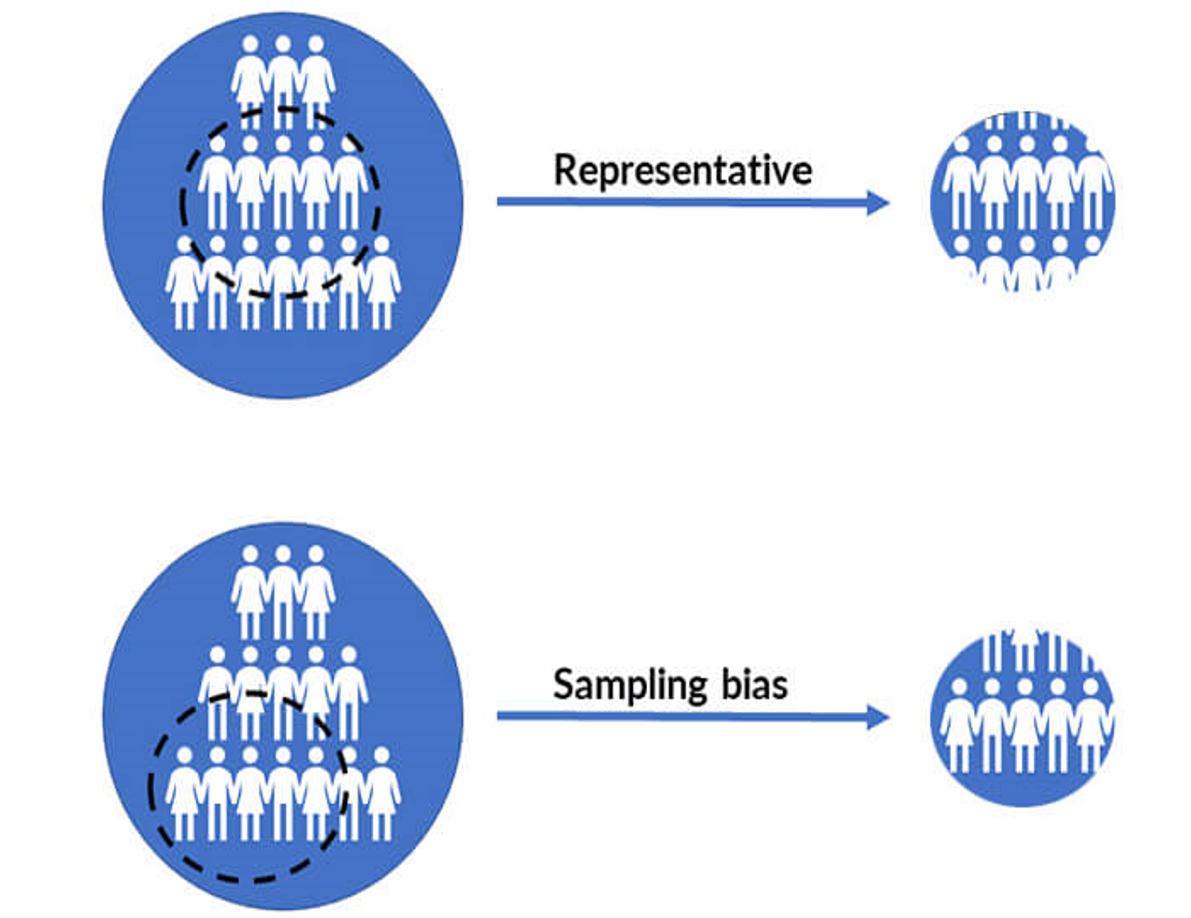 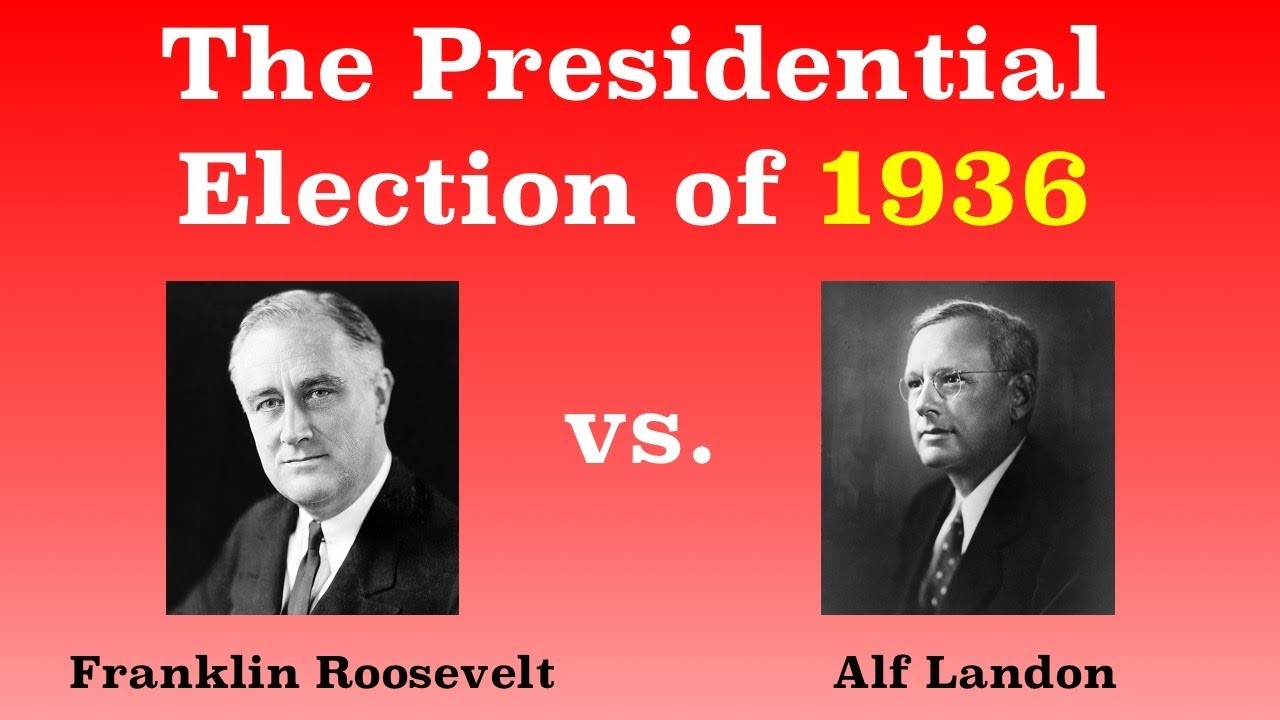 Poll based sampling via email conducted by Literary digest
Phone Directories, Magazine subscribers, club membership lists, 
25% responded- Nonresponse bias
Poor Quality data
Noise data
Missing data
Outliers 
Data scientists spend significant mount of time in data cleaning
Irrelevant Features
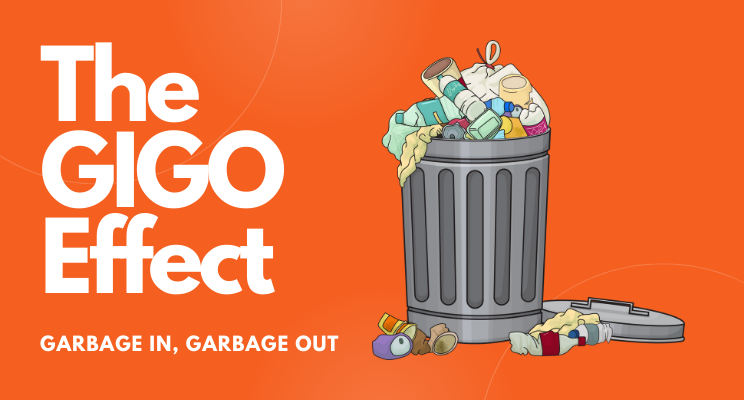 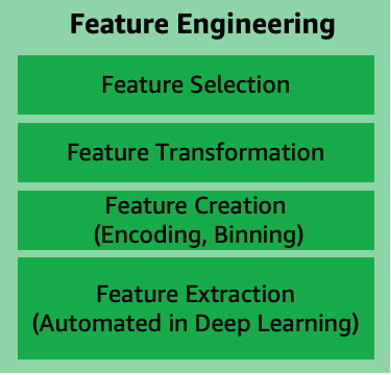 Overfitting and underfitting
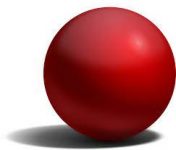 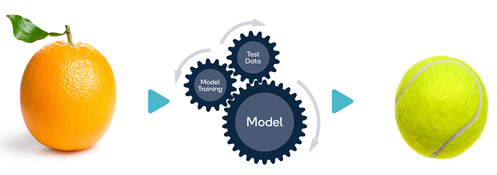 Predict a ball
Feature: is_circle
Wrong prediction due to underfitting
Features: Sphere,Play,Eat,Radius=5cm
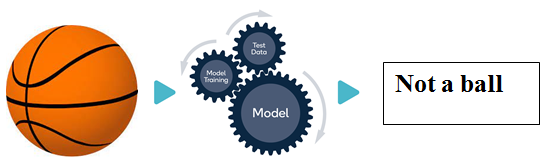 Wrong prediction as radius=15cm and overfitting
Overfitting
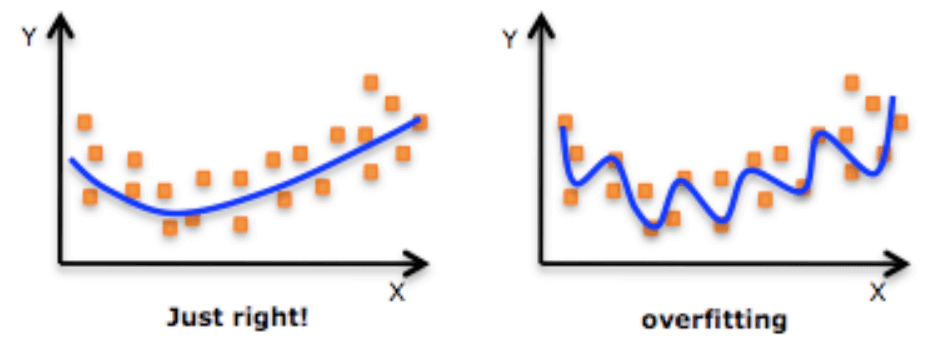 Overfitting happens when model performs well on trained data but does not generalize well.
Simplify model, more training data, reduce noise to avoid overfitting
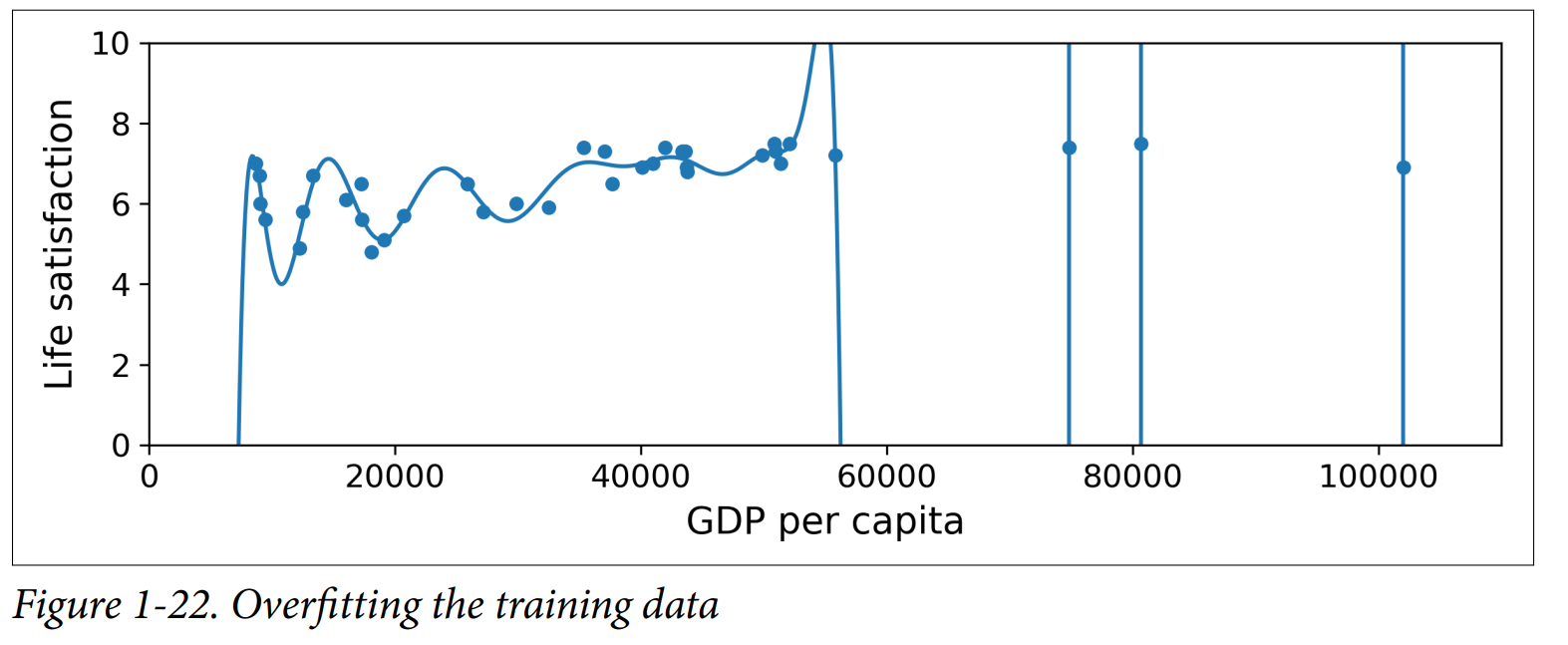 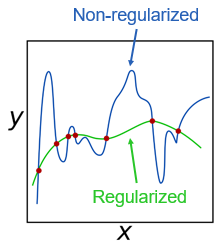 Regularization constrains a model and reduces the risk of overfitting
Amount of regularization is called hyperparameter
Tuning of hyper parameters is challenging task
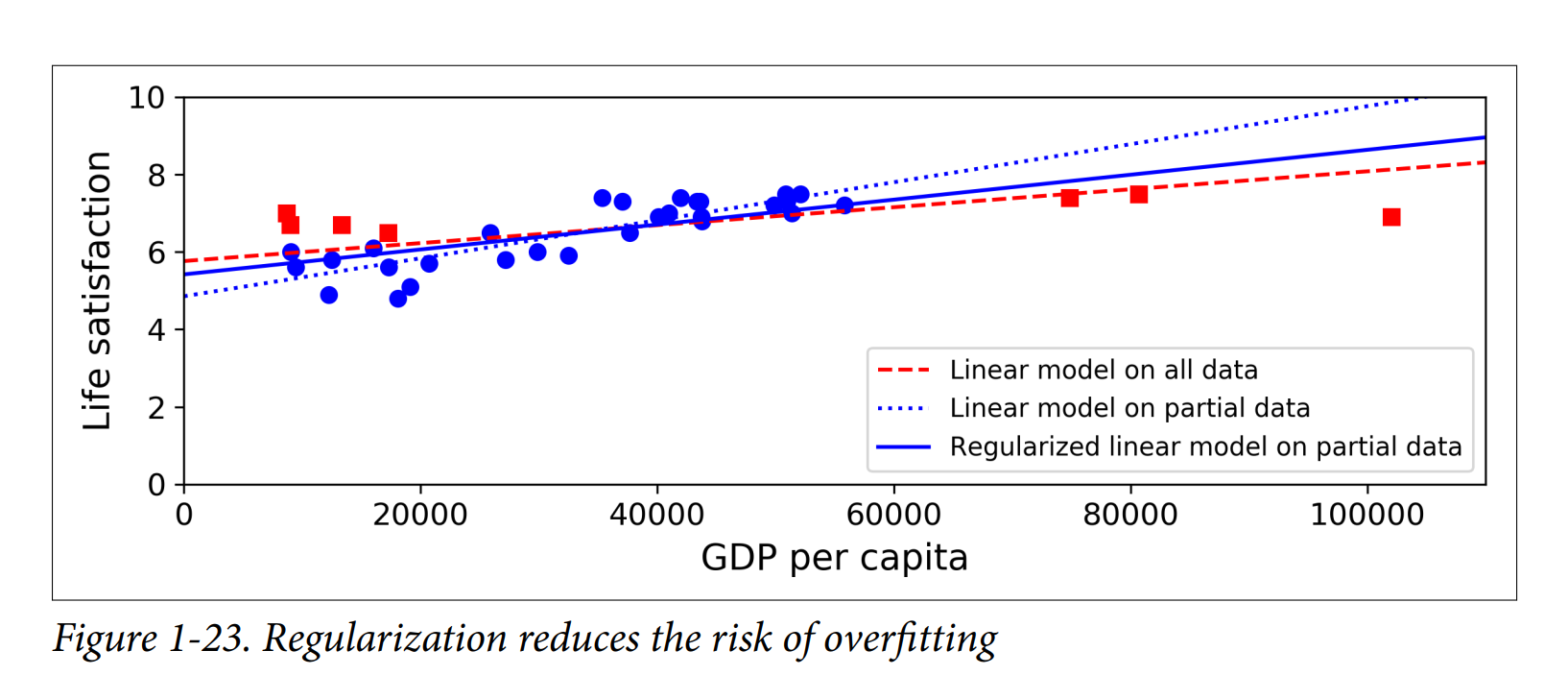 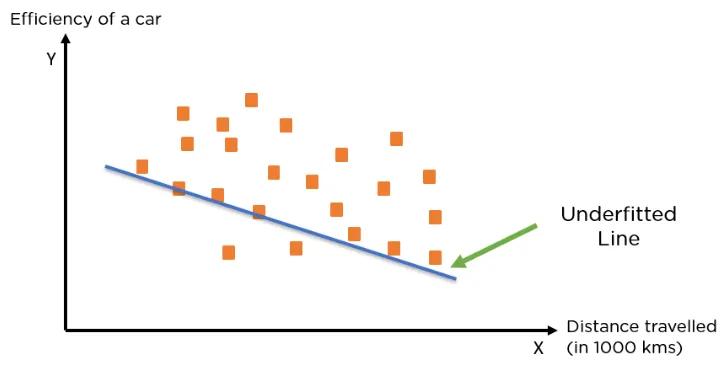 When a model has not learned the patterns in the training data well and is unable to generalize well on the new data, it is known as underfitting. 
An underfit model has poor performance on the training data and will result in unreliable predictions.
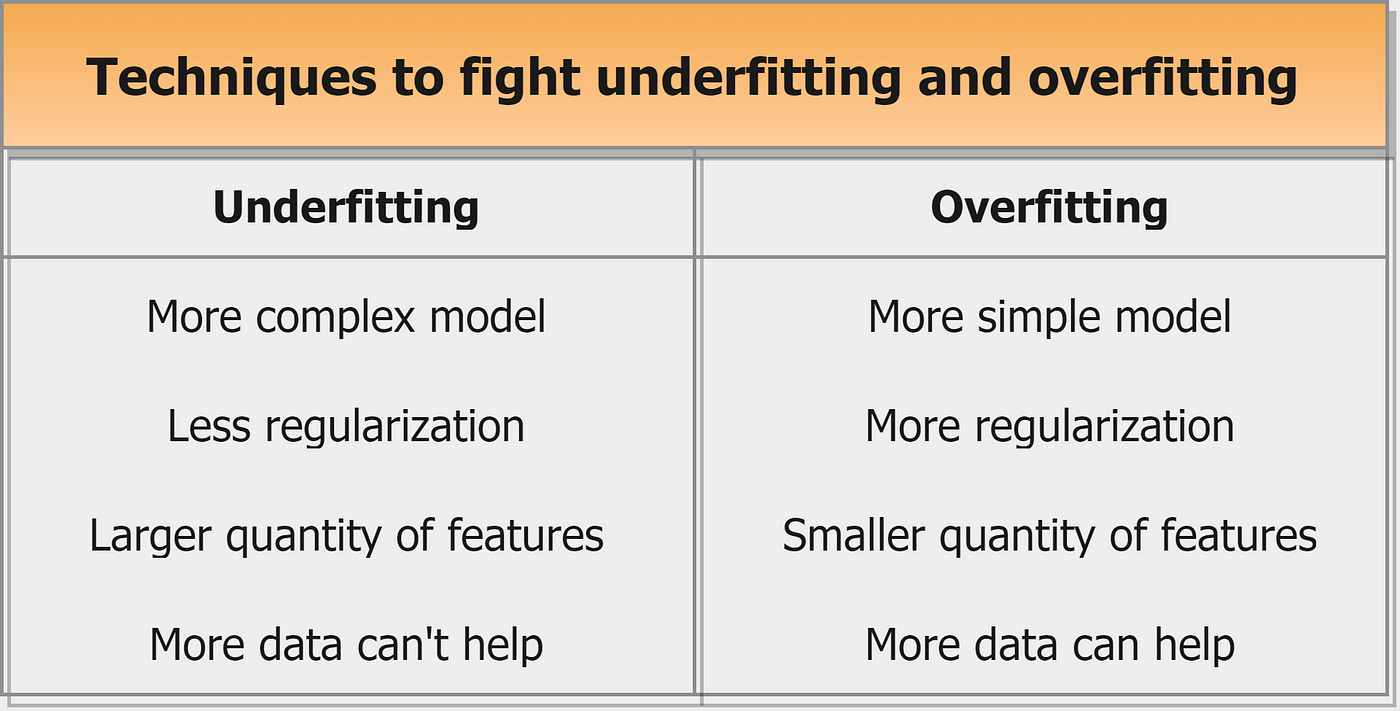